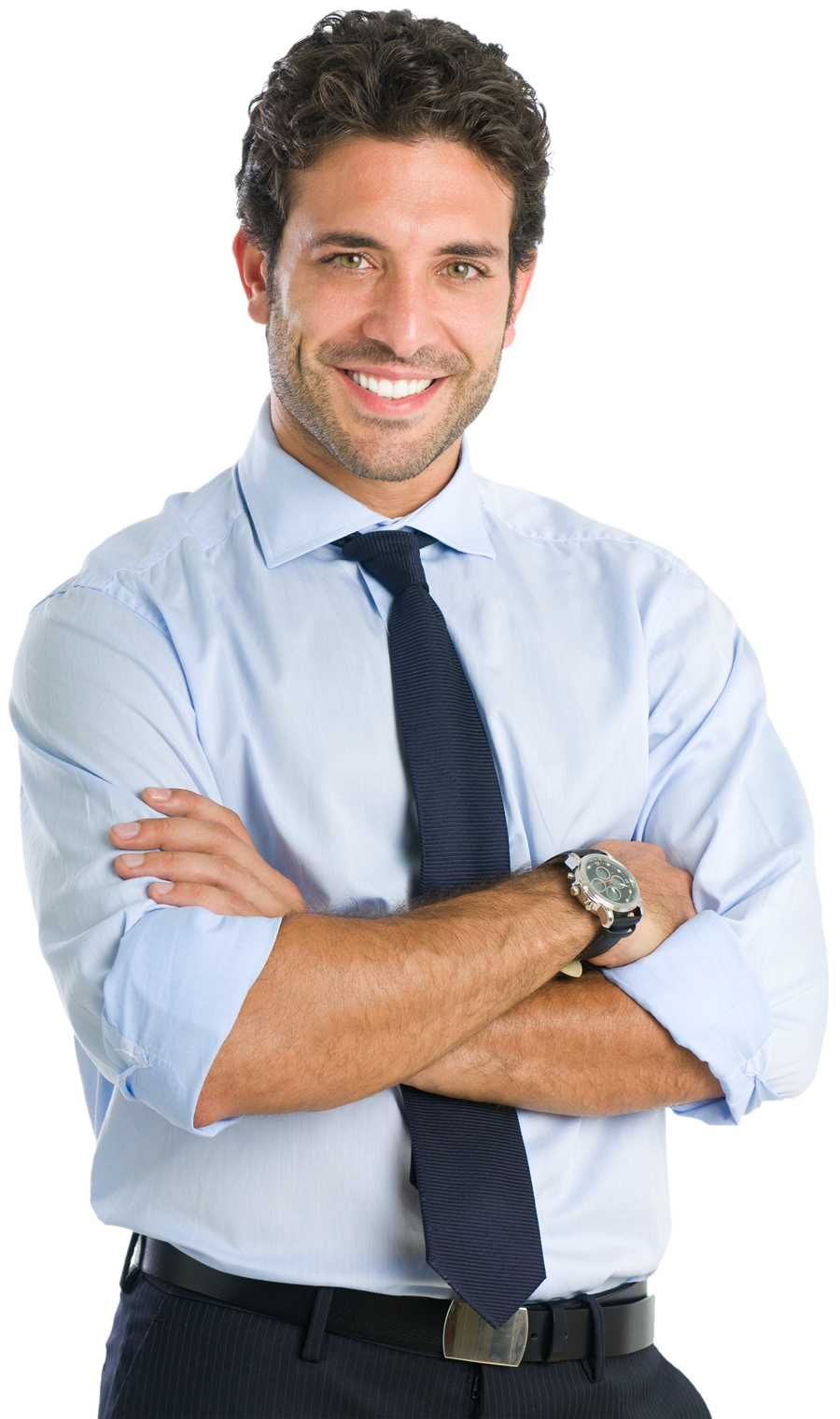 05/13/20XX DESIGN
DESIGN
PPT
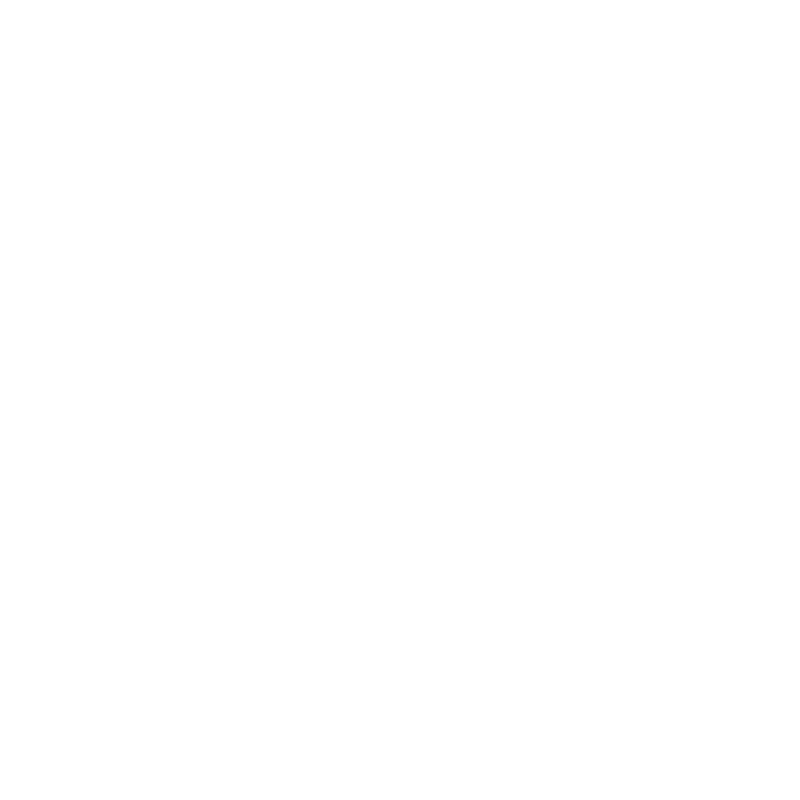 簡約通用
工作彙報範本
JIAN YUE TONG YONG GONG ZUO HUI BAO MU BAN
演講人：MKTGTOOL
時間：05/13/20XX
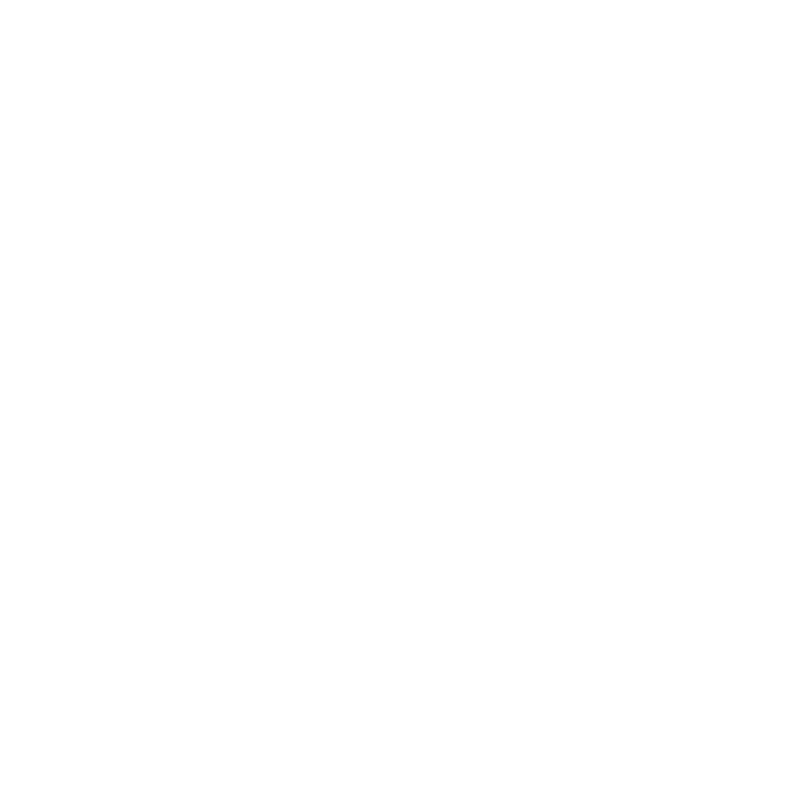 Lorem ipsum dolor sit amet, consectetuer adipiscing elit. Maecenas porttitor congue massa. Fusce posuere, magna sed pulvinar ultricies, purus lectus malesuada libero, sit amet commodo magna eros quis urna.
PPT
01
工作概述
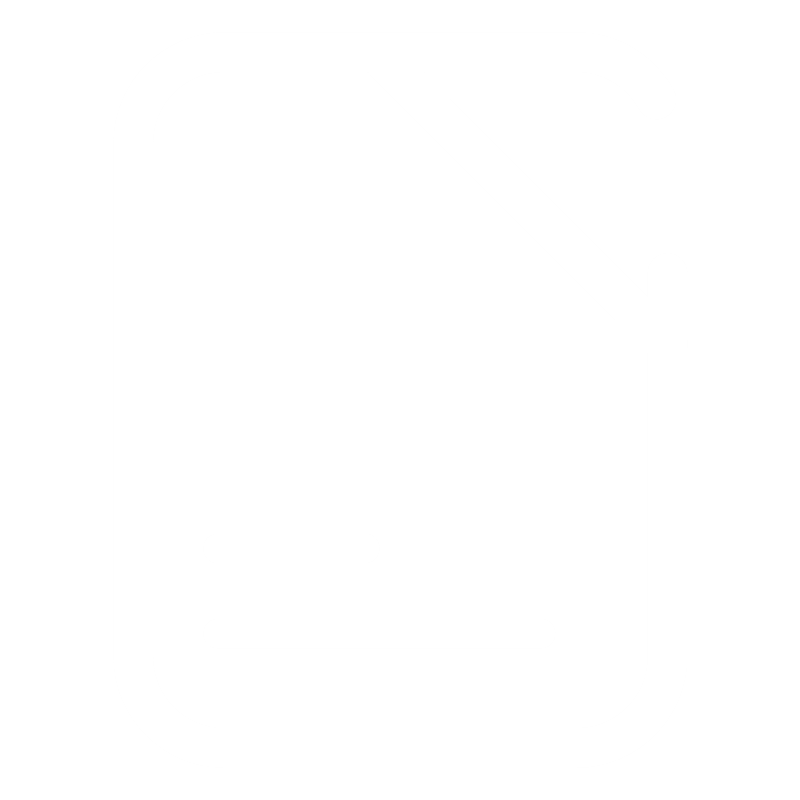 目錄
添加目錄頁文本內容
02
工作成果
添加目錄頁文本內容
CONTENTS
03
添加整頁PPT概要內容，添加整頁PPT概要內容添加整頁PPT概要內容添加整頁PPT概要內容添加整頁PPT概要內容
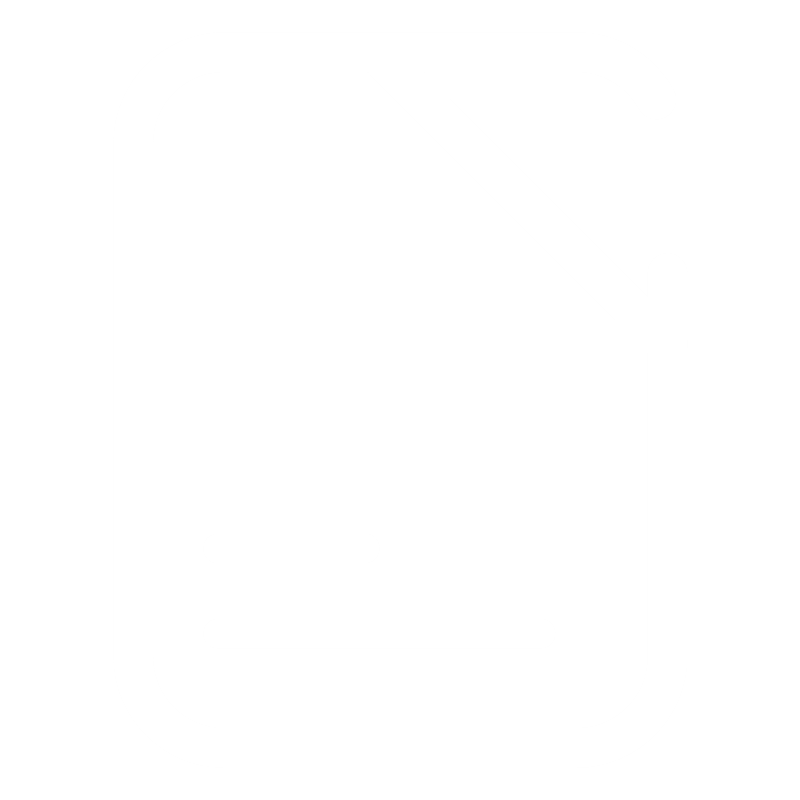 內容標題
添加目錄頁文本內容
04
內容標題
添加目錄頁文本內容
Lorem ipsum dolor sit amet, consectetuer adipiscing elit. Maecenas porttitor congue massa. Fusce posuere, magna sed pulvinar ultricies, purus lectus malesuada libero, sit amet commodo magna eros quis urna.
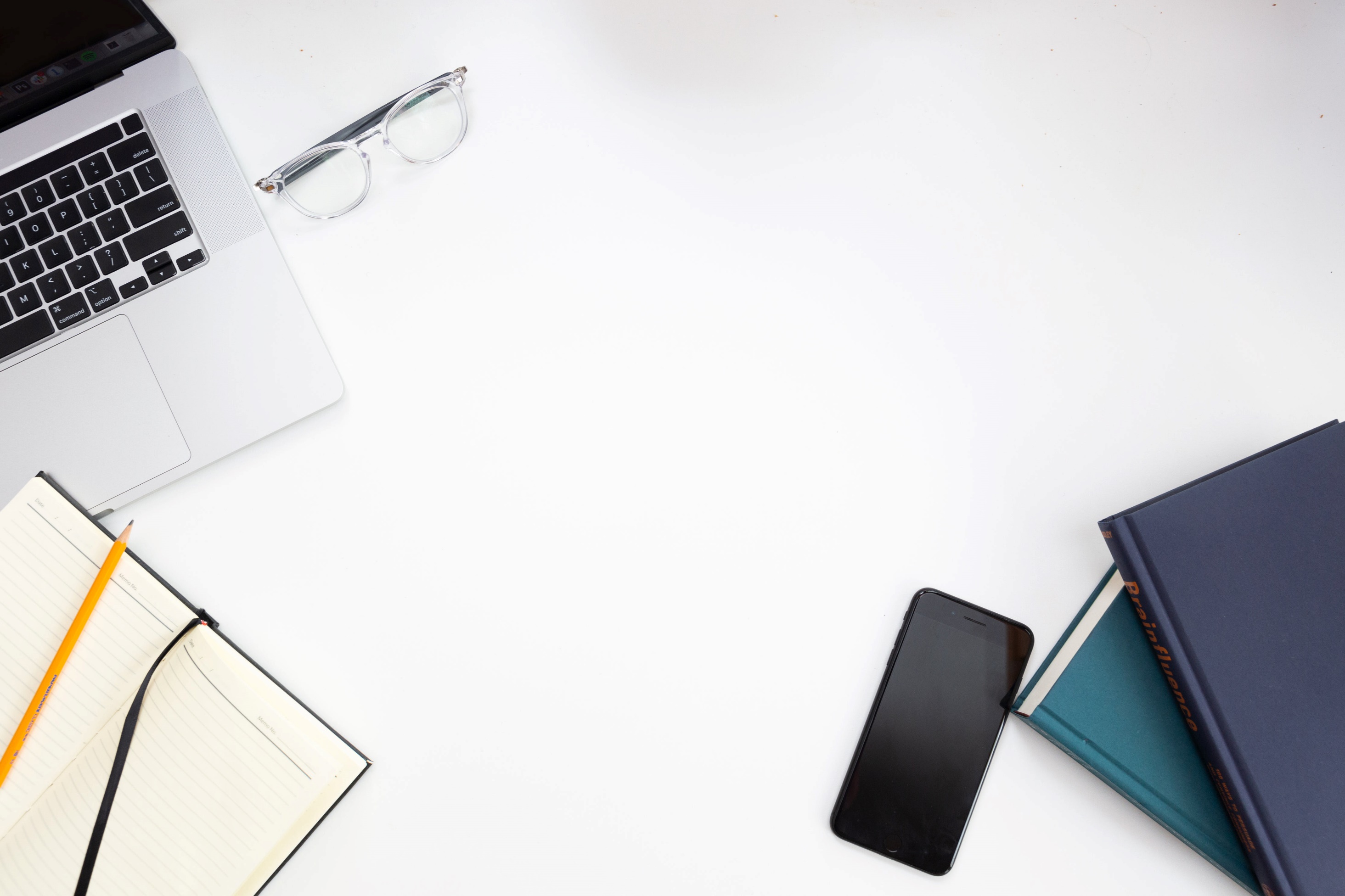 05/13/20XX DESIGN
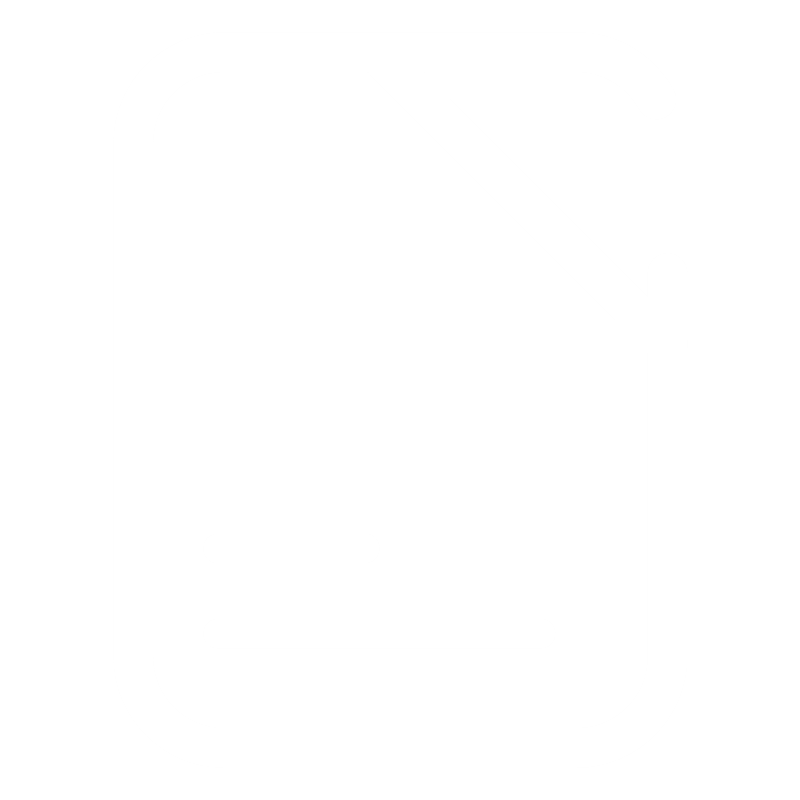 01
PART
我想說
的是工作成果
TWO
添加目錄頁文本內容
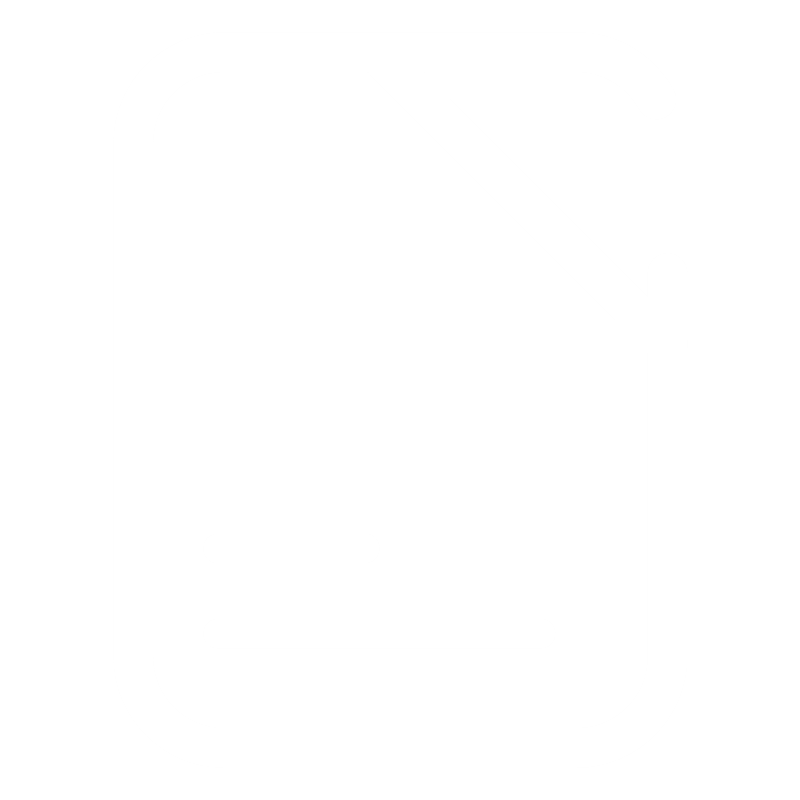 Lorem ipsum dolor sit amet, consectetuer adipiscing elit. Maecenas porttitor congue massa. Fusce posuere, magna sed pulvinar ultricies, purus lectus malesuada libero, sit amet commodo magna eros quis urna.
Lorem ipsum dolor sit amet, consectetuer adipiscing elit. Maecenas porttitor congue massa. Fusce posuere, magna sed pulvinar ultricies, purus lectus malesuada libero, sit amet commodo magna eros quis urna.
01
工作概述
PART
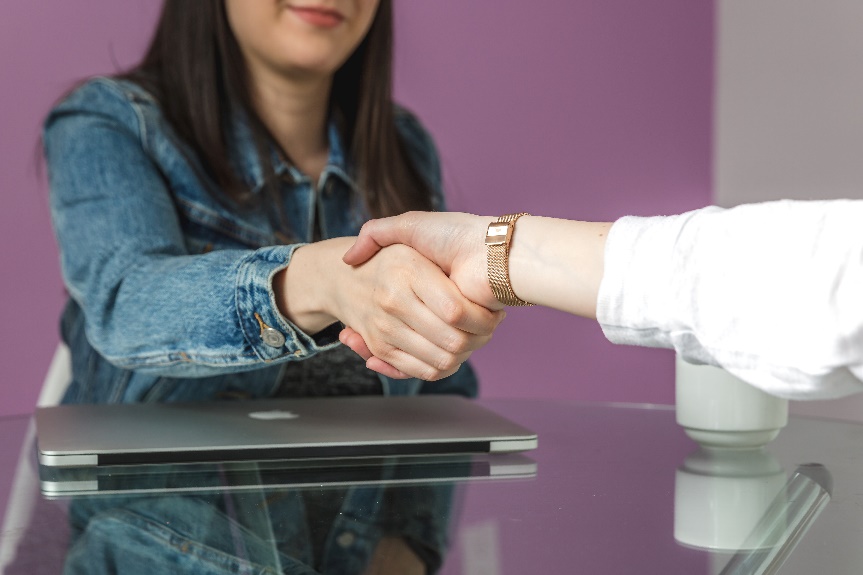 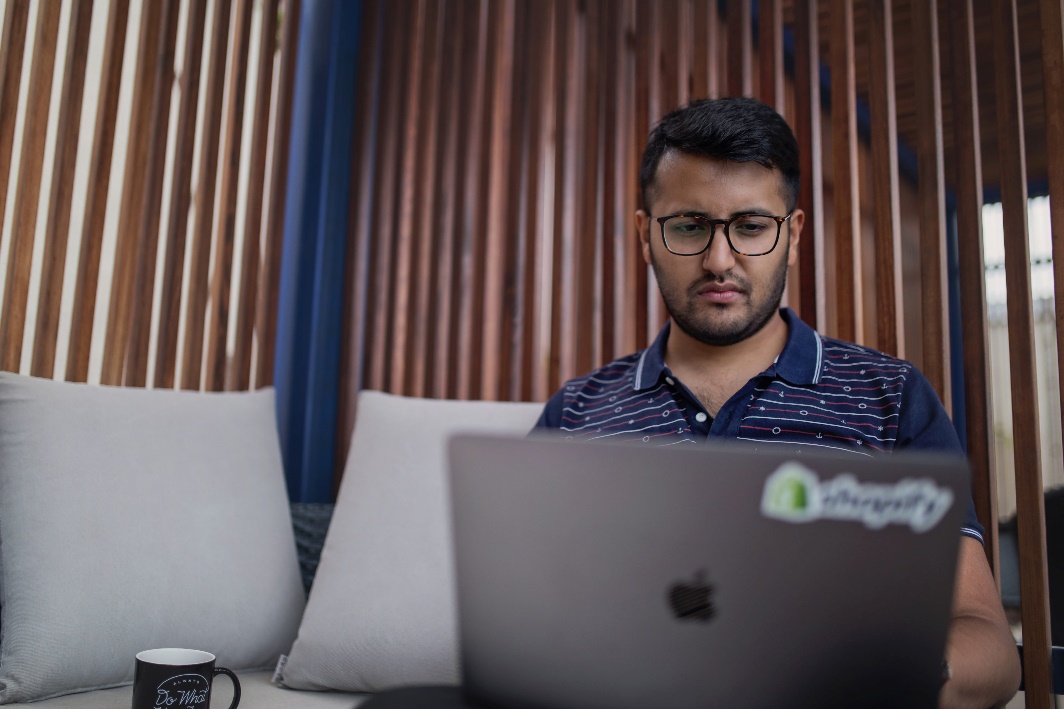 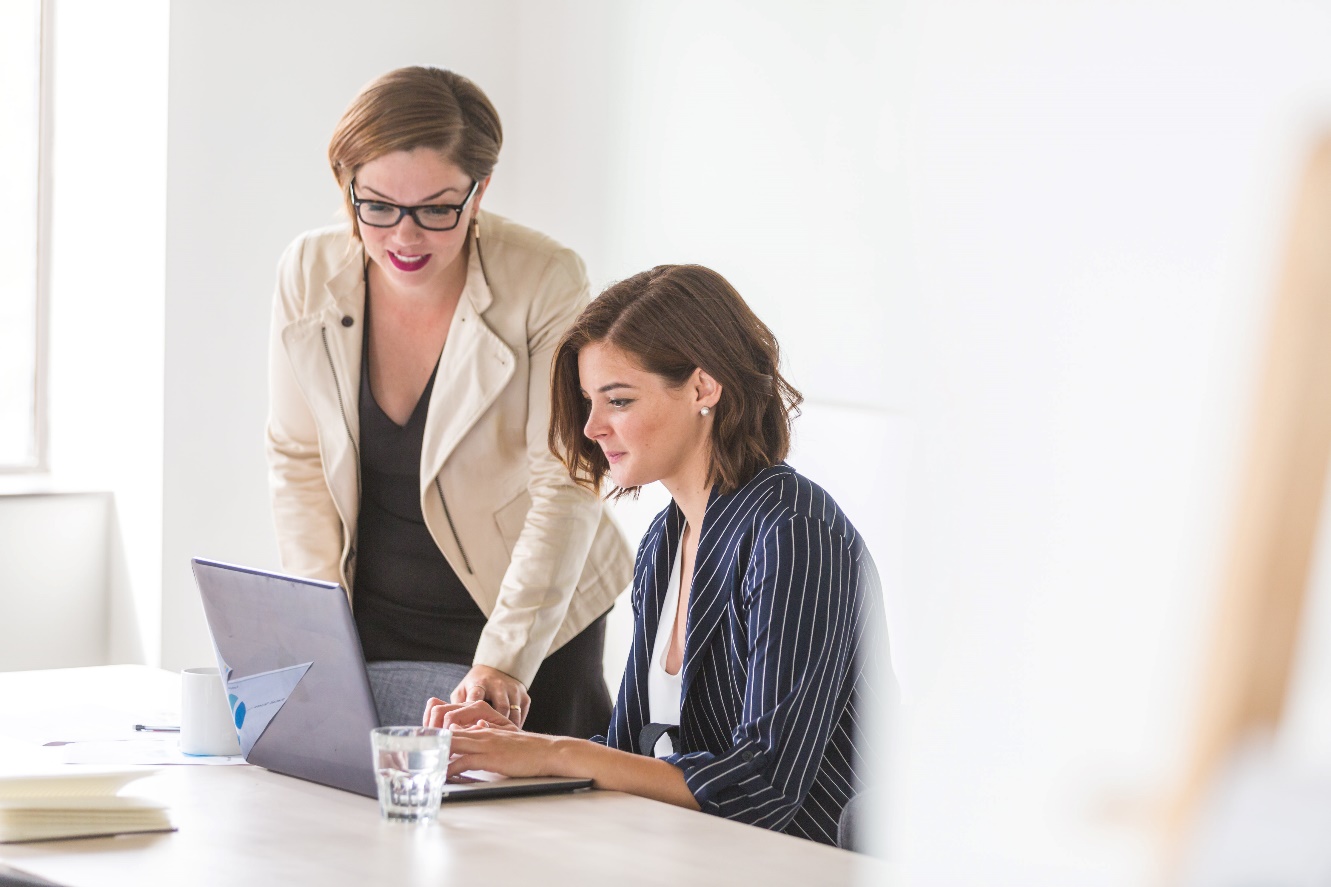 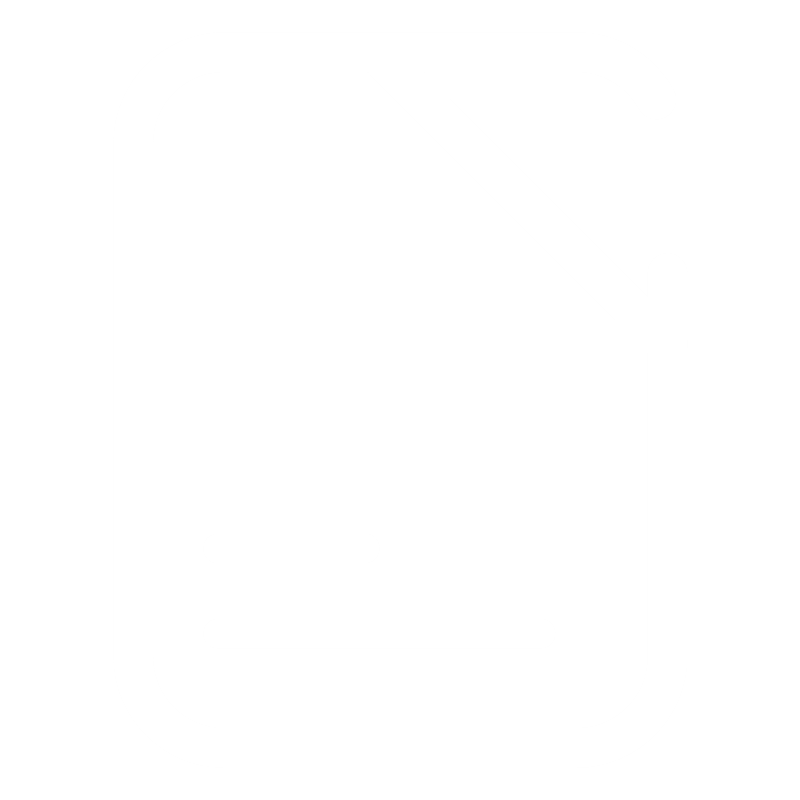 業務方面
技術方面
語言方面
添加概括性的正文文本內容，語言簡練，添加概括性的正文文本內容，語言簡練添加概括性的正文文本內容，語言簡練添加概括性的正文文本內容，語言簡練
添加概括性的正文文本內容，語言簡練，添加概括性的正文文本內容，語言簡練，對該主題內容進行概括，語言簡練，注意字數，其他的暫時沒有想到
添加概括性的正文文本內容，語言簡練，添加概括性的正文文本內容，語言簡練添加概括性的正文文本內容，語言簡練添加概括性的正文文本內容，語言簡練，對該主題內容進行概括，語言簡練
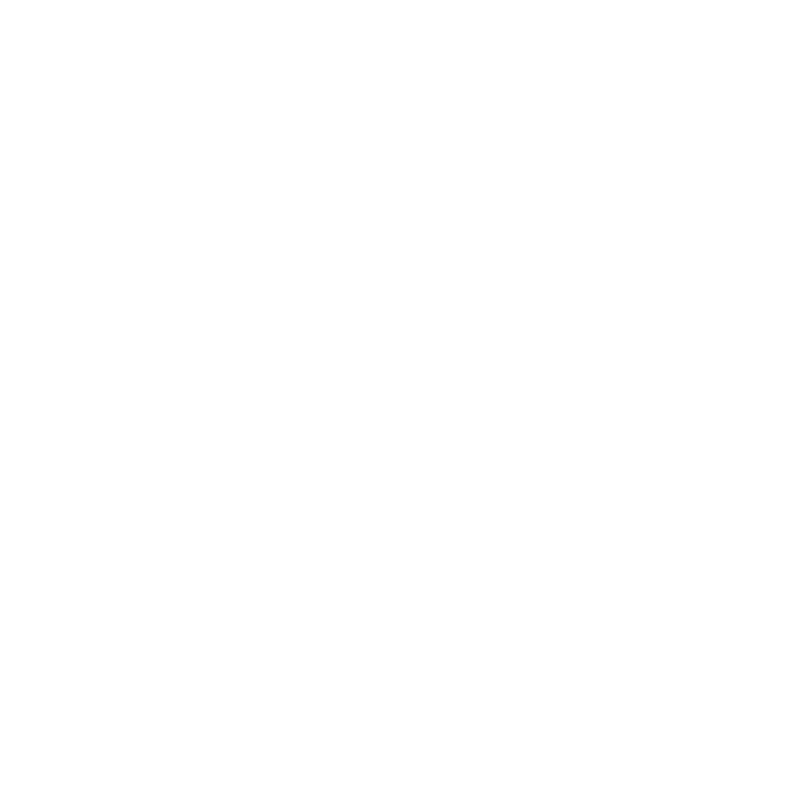 05/13/20XX DESIGN
01
工作概述
PART
圖示表達的內容
輸入對圖示的描述,此表可作為銷售記錄銷售業績等，可自行修改其中的數據、顏色、樣式等內容；輸入對圖示的描述,此表可作為銷售記錄銷售業績等，可自行修改其中的數據、顏色、樣式等內容,內容為概括性的，適當減少文字內容，去掉不必要的語句
二季度
對標題所描述的內容進行描述語言簡練，對標題所描述的內容進行描述語言簡練
此外，此部分為左圖圖表二季度內容多於其他季度的 原因進行分析的內容，對標題所描述的內容進行描述語言簡練，對標題所描述的內容進行描述語言簡練
05/13/20XX DESIGN
01
工作概述
PART
重點專案
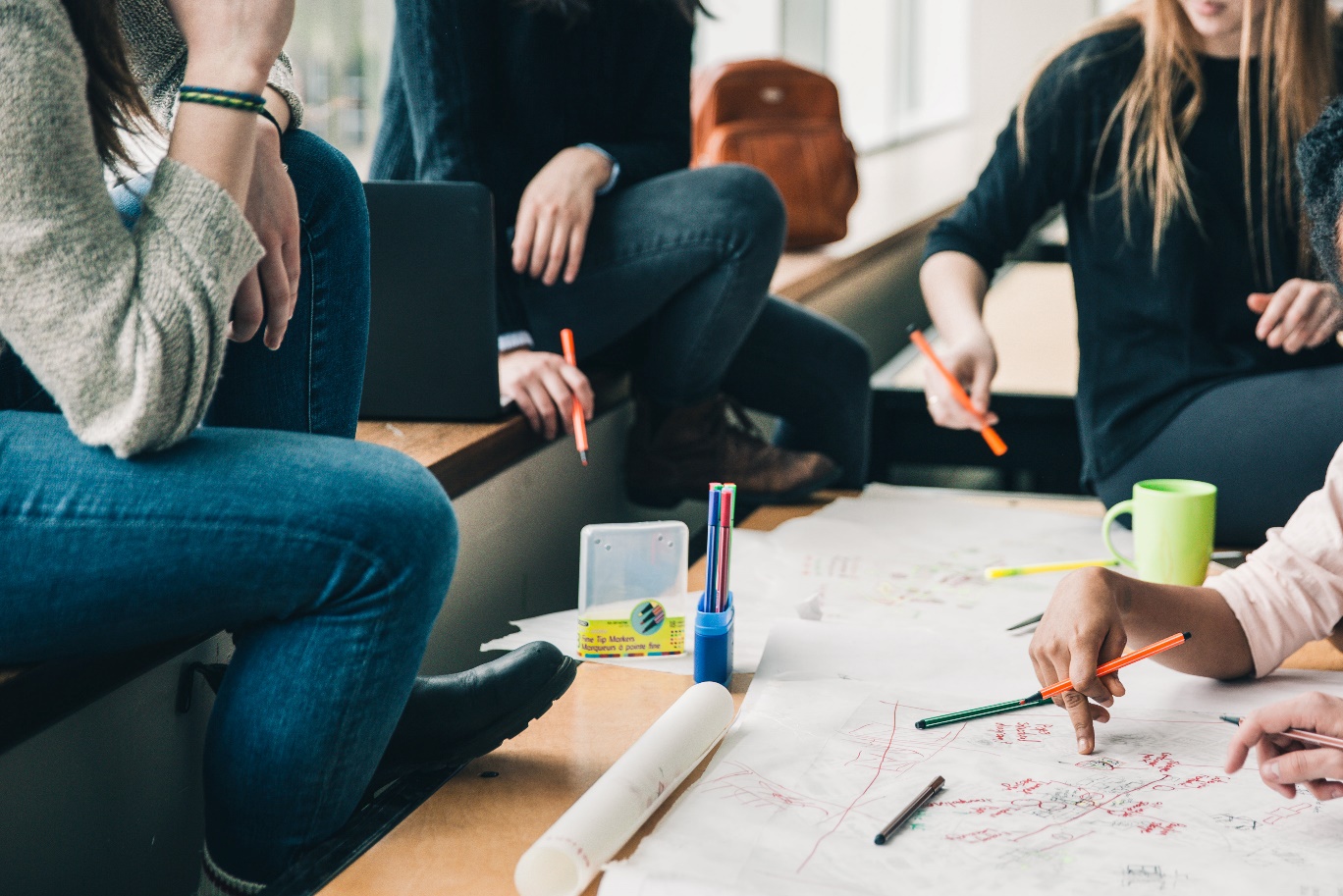 01
階段一總結性內容
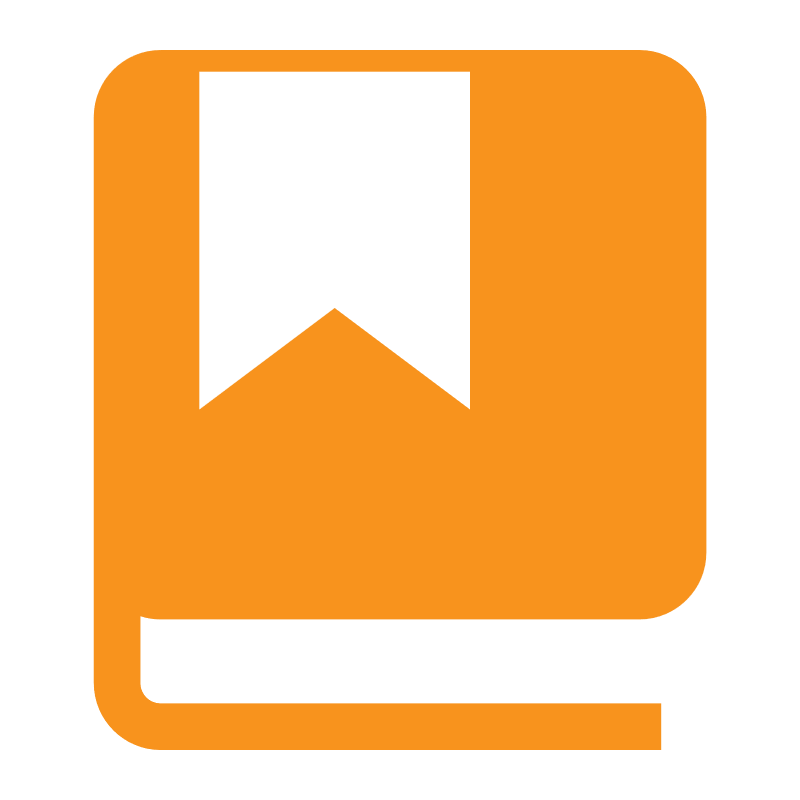 簡要概述該專案在第一階段過程中的內容，語言同樣儘量簡潔精煉，避免口語化.簡要概述該專案在第一階段過程中的內容，語言同樣儘量簡潔
02
階段一總結性內容
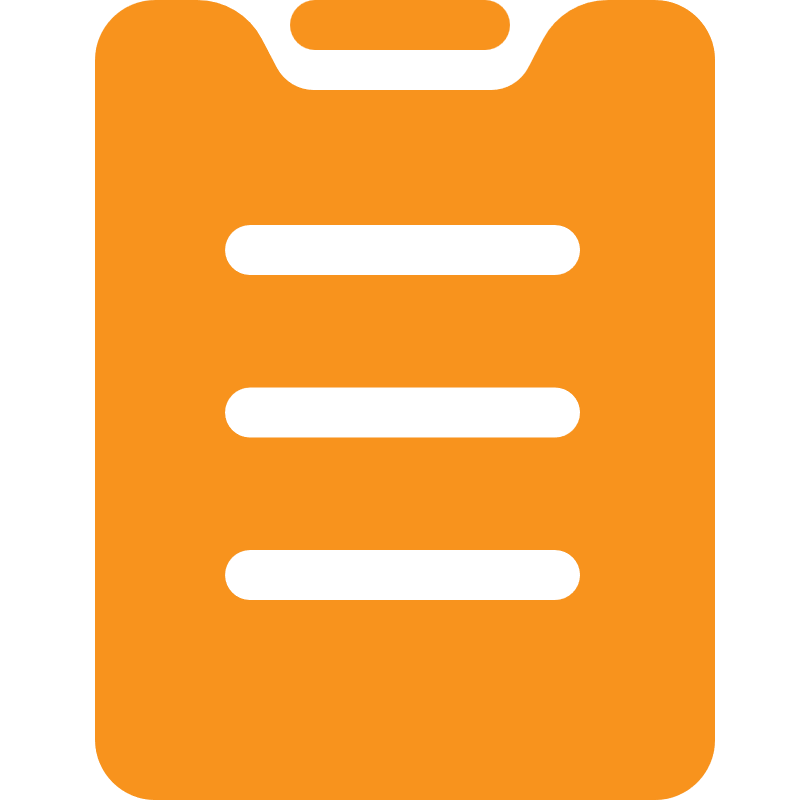 簡要概述該專案在第一階段過程中的內容，語言同樣儘量簡潔精煉，避免口語化.簡要概述該專案在第一階段過程中的內容，語言同樣儘量簡潔、精煉，避免口語化
03
階段一總結性內容
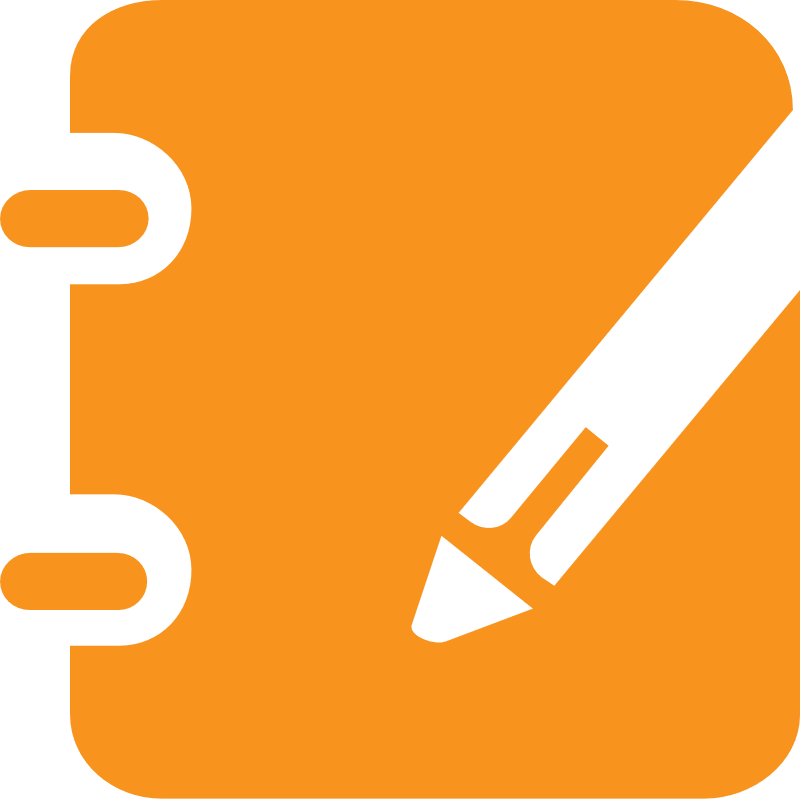 簡要概述該專案在第一階段過程中的內容，語言同樣儘量簡潔精煉，避免口語化.簡要概述該專案在第一階段過程中的內容，語言同樣儘量簡潔、精煉，避免口語化
Lorem ipsum dolor sit amet, consectetuer adipiscing elit. Maecenas porttitor congue massa. Fusce posuere, magna sed pulvinar ultricies, purus lectus malesuada libero, sit amet commodo magna eros quis urna.
05/13/20XX DESIGN
01
工作概述
PART
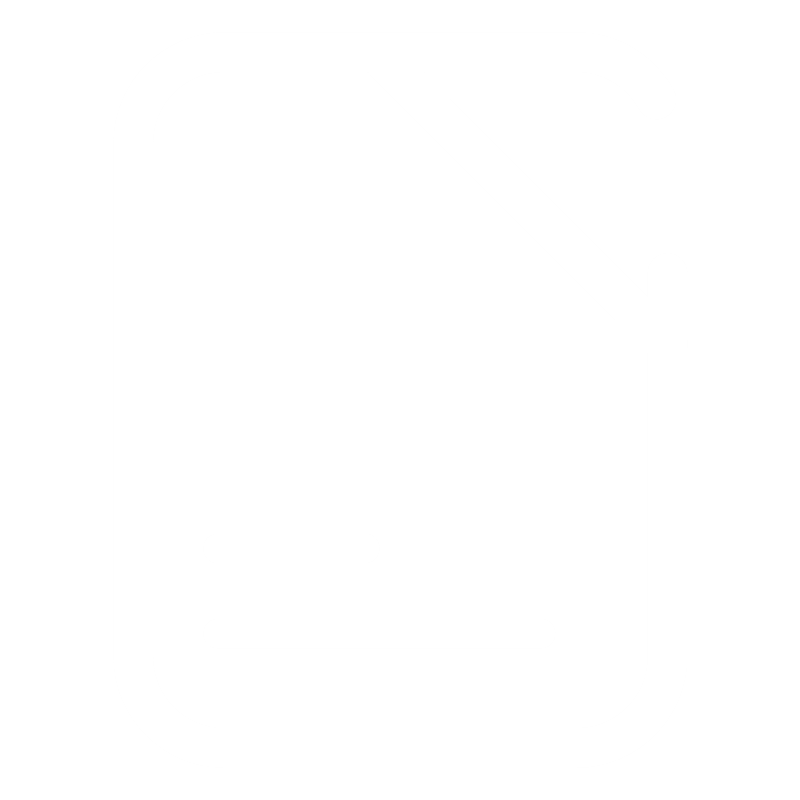 內容標題
內容標題
內容標題
添加概括性的正文文本內容，語言簡練，添加概括性的正文文本內容，語言簡練添加概括性的正文文本內容，語言簡練添加概括性的正文文本內容，語言簡練
添加概括性的正文文本內容，語言簡練，添加概括性的正文文本內容，語言簡練，對該主題內容進行概括，語言簡練，注意字數，其他的暫時沒有想到
添加概括性的正文文本內容，語言簡練，添加概括性的正文文本內容，語言簡練添加概括性的正文文本內容，語言簡練添加概括性的正文文本內容，語言簡練，對該主題內容進行概括，語言簡練
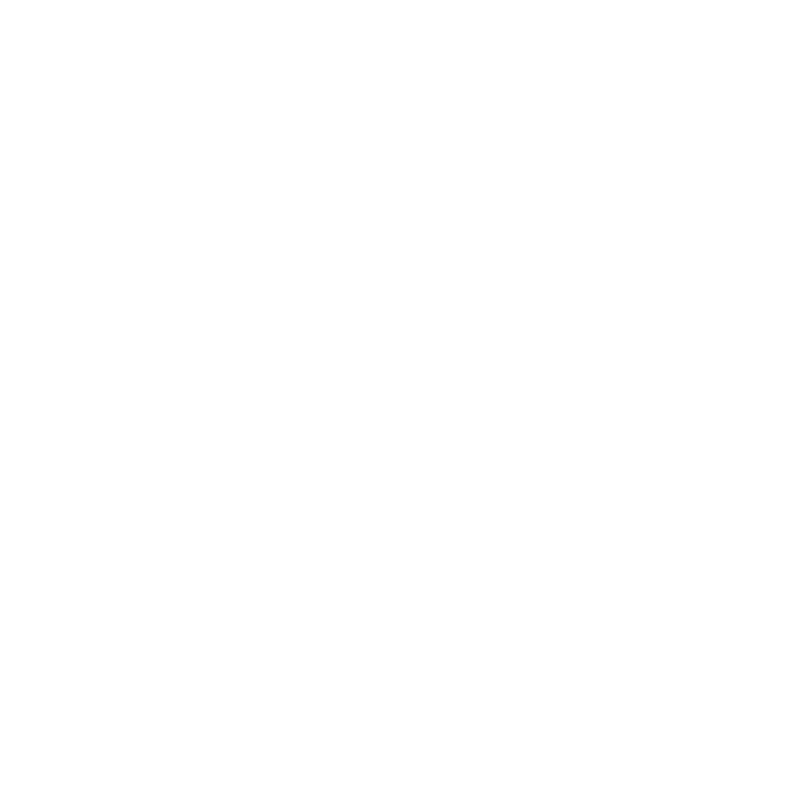 Lorem ipsum dolor sit amet, consectetuer adipiscing elit. Maecenas porttitor congue massa. Fusce posuere, magna sed pulvinar ultricies, purus lectus malesuada libero, sit amet commodo magna eros quis urna.
05/13/20XX DESIGN
01
工作概述
PART
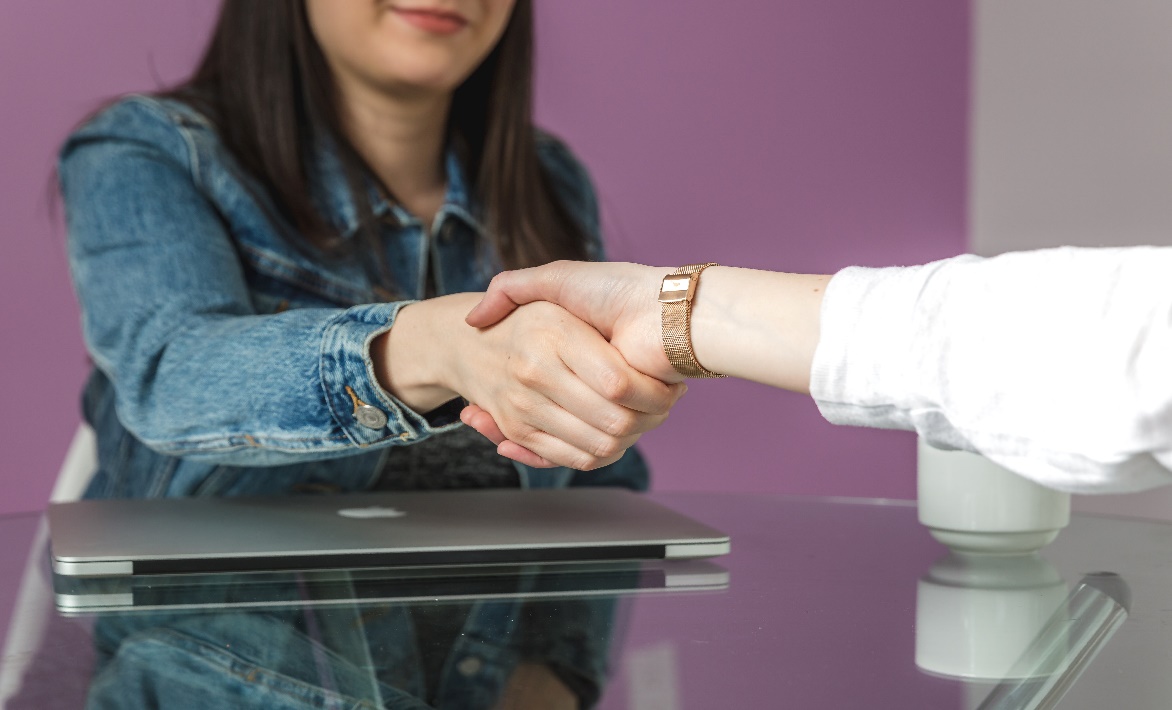 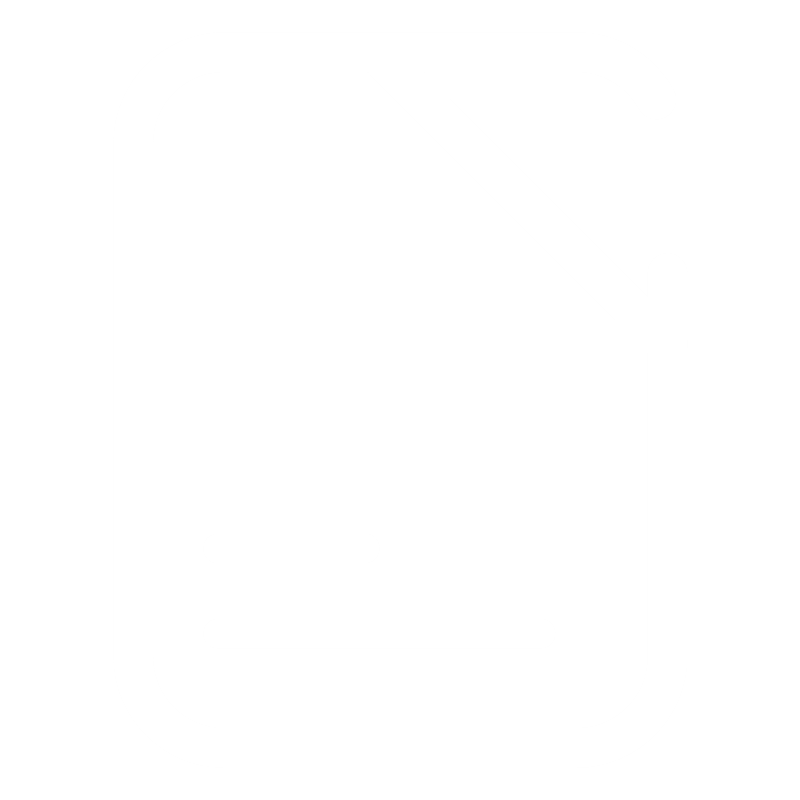 內容標題
添加概括性的正文文本內容，語言簡練，添加概括性的正文文本內容，語言簡練添加概括性的正文文本內容，語言簡練添加概括性的正文文本內容，語言簡練
05/13/20XX DESIGN
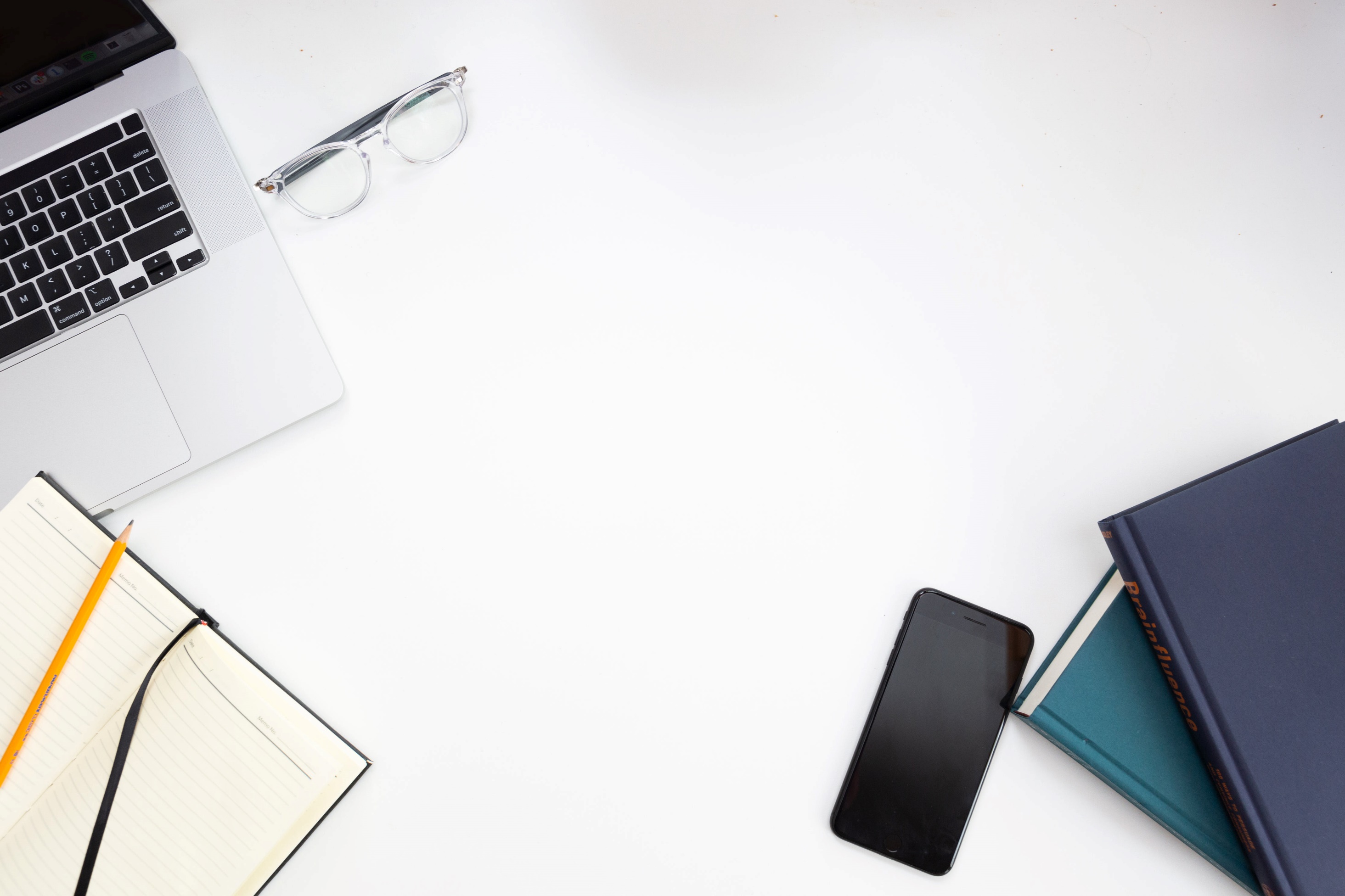 05/13/20XX DESIGN
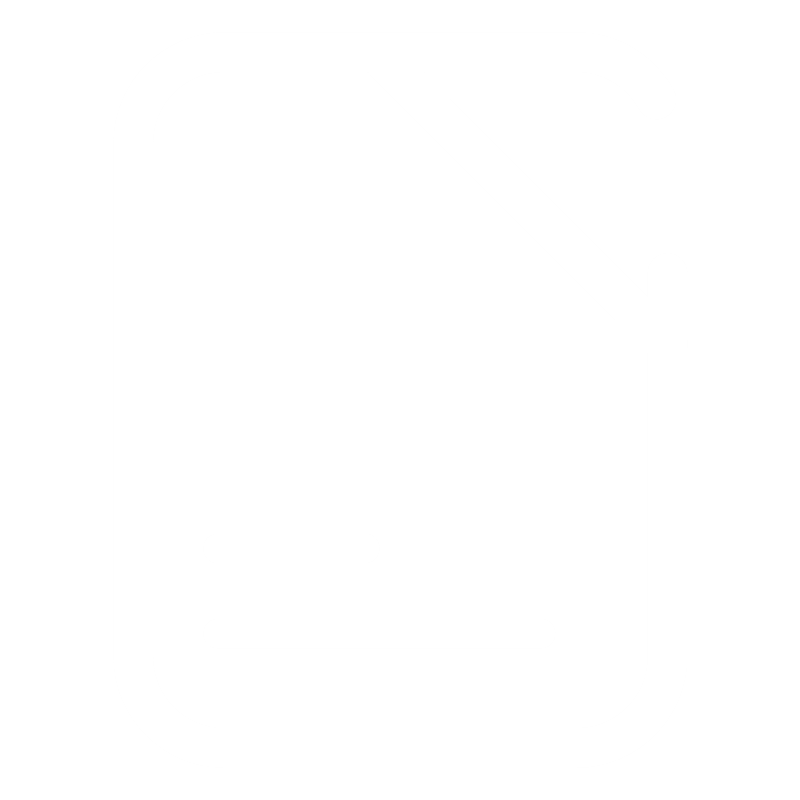 02
PART
我想說
的是工作成果
TWO
添加目錄頁文本內容
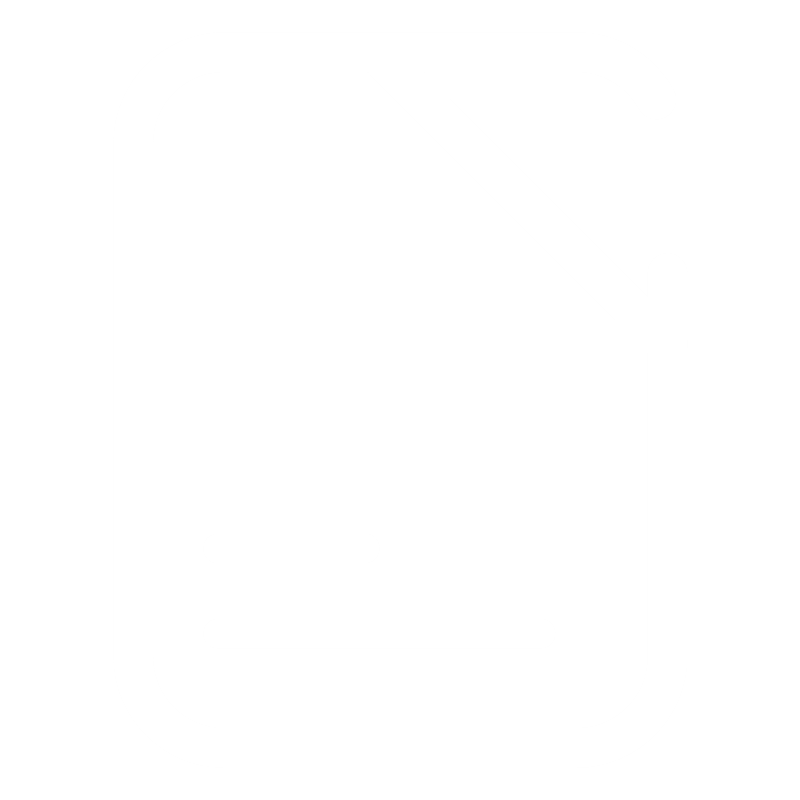 Lorem ipsum dolor sit amet, consectetuer adipiscing elit. Maecenas porttitor congue massa. Fusce posuere, magna sed pulvinar ultricies, purus lectus malesuada libero, sit amet commodo magna eros quis urna.
Lorem ipsum dolor sit amet, consectetuer adipiscing elit. Maecenas porttitor congue massa. Fusce posuere, magna sed pulvinar ultricies, purus lectus malesuada libero, sit amet commodo magna eros quis urna.
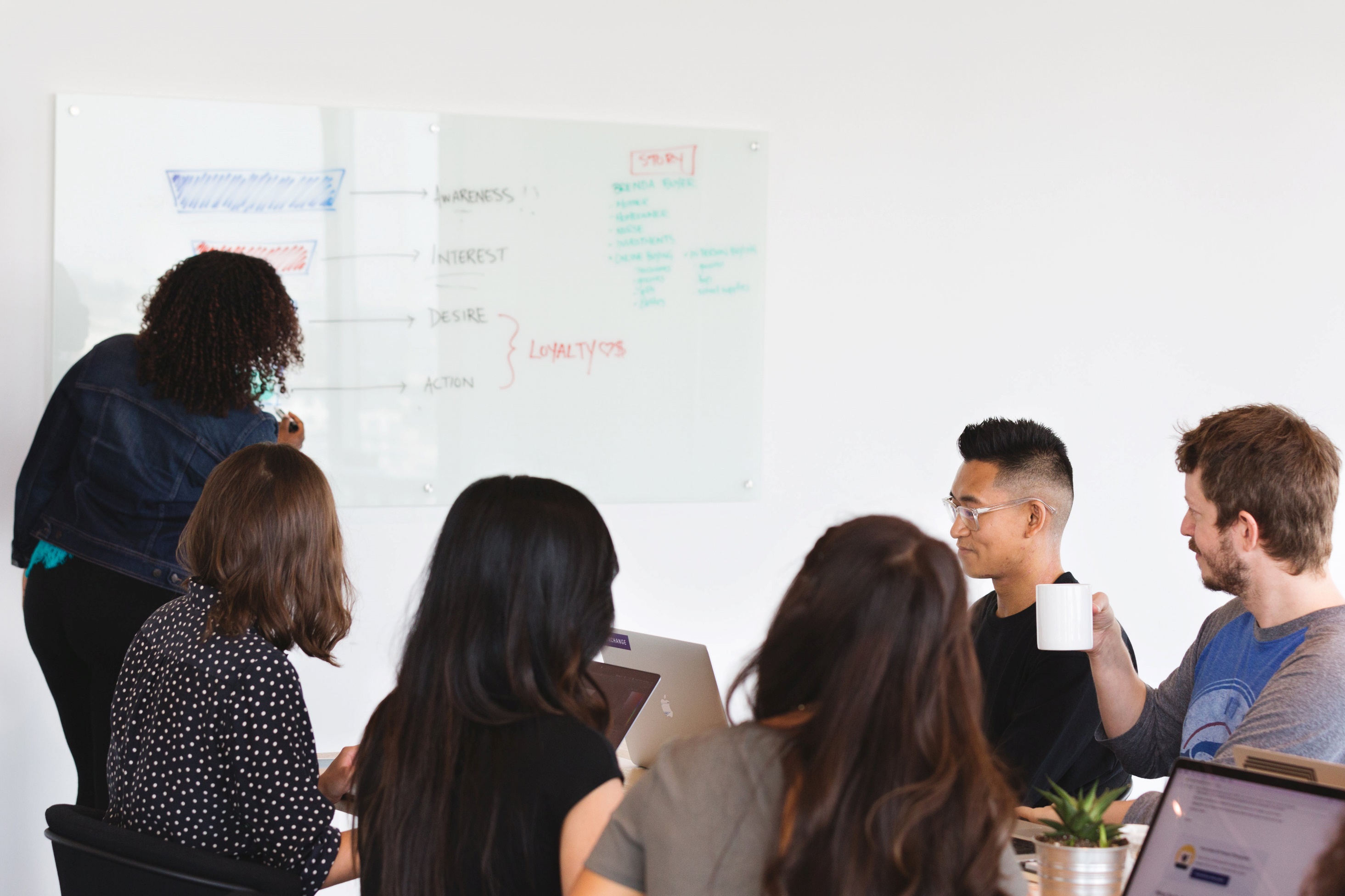 02
工作成果
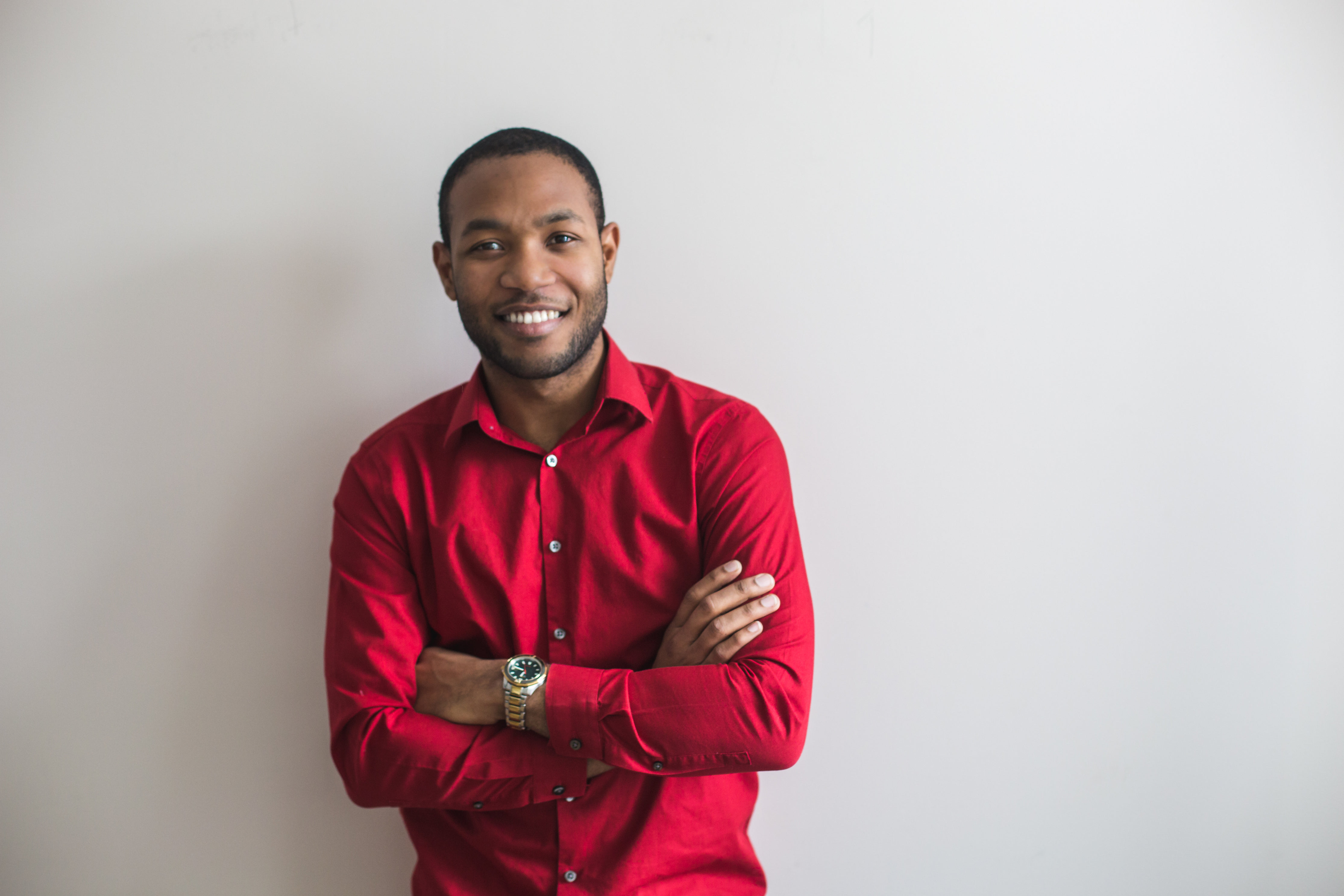 PART
YIER ZHANG
張一二
創意團隊
創意總監
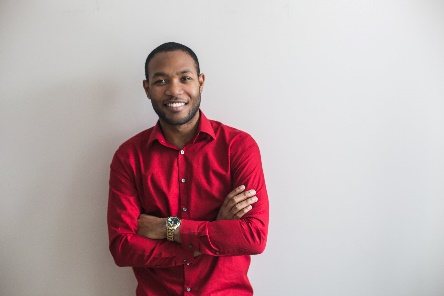 技能特長
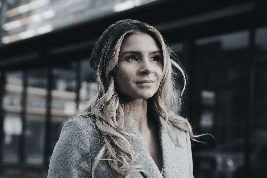 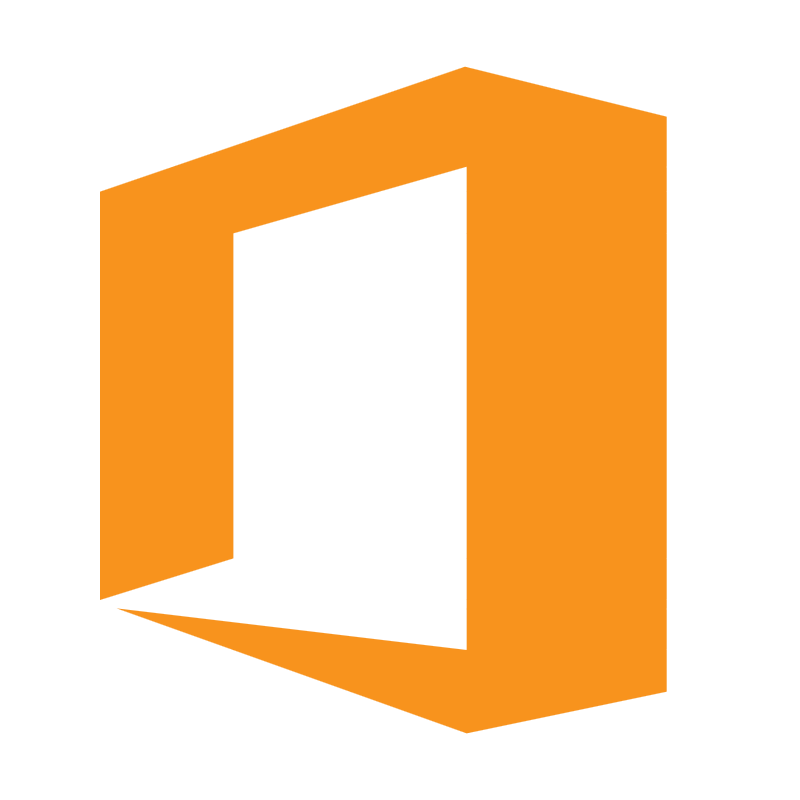 安裝Office
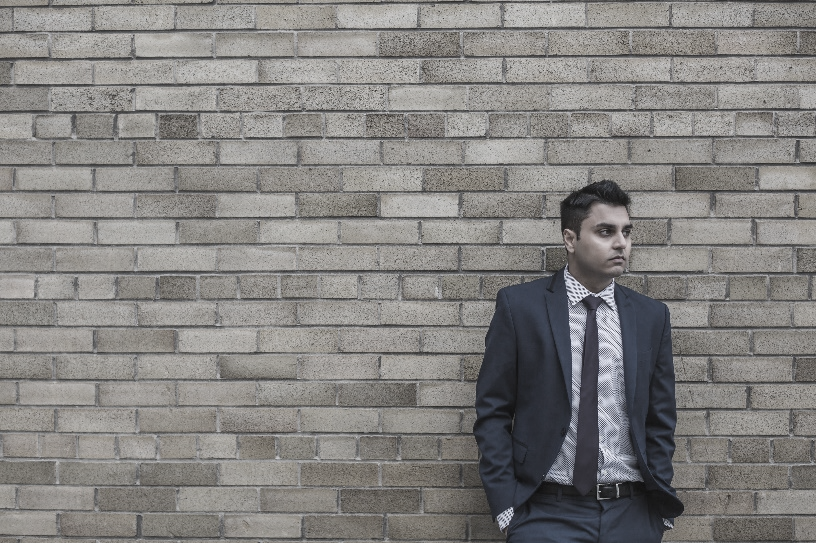 打開Windows
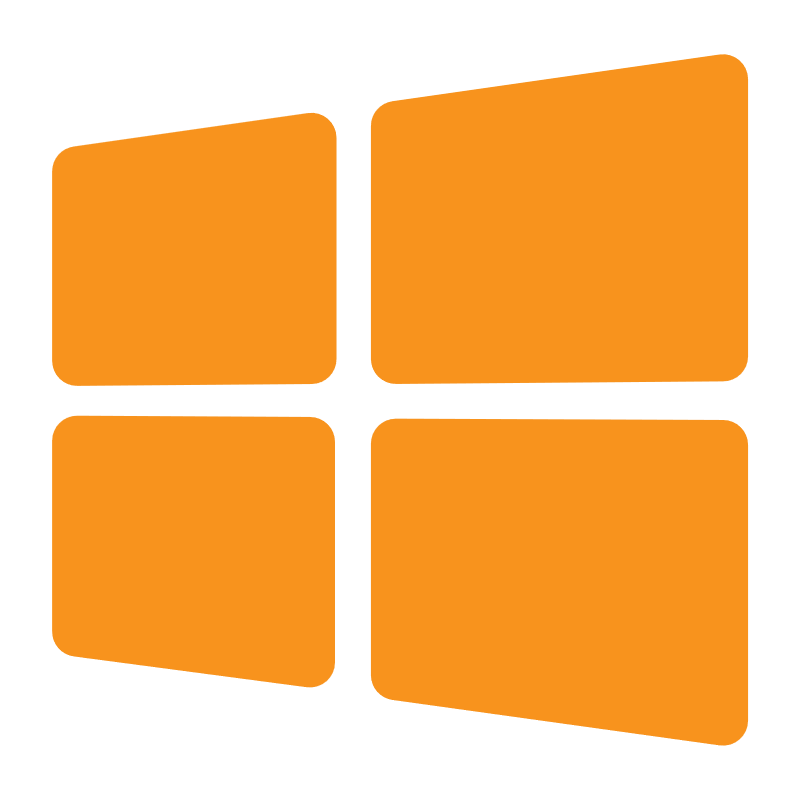 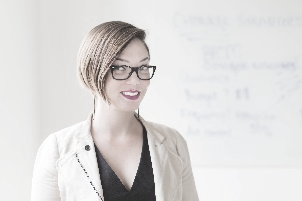 安裝Photoshop
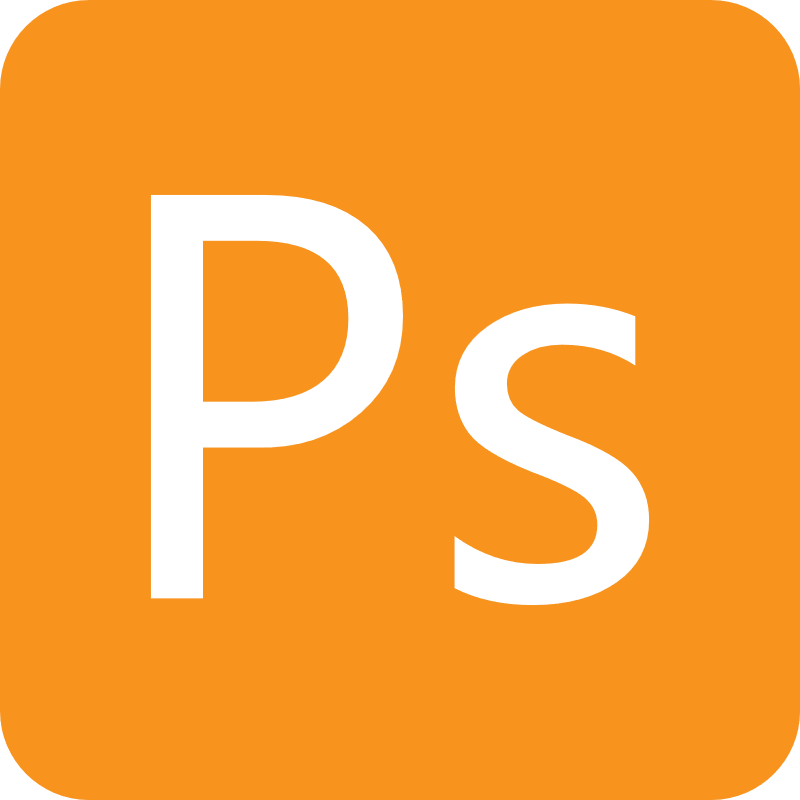 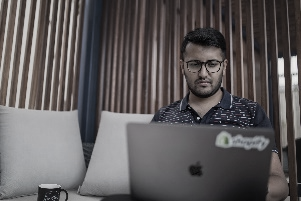 更換電腦牆紙
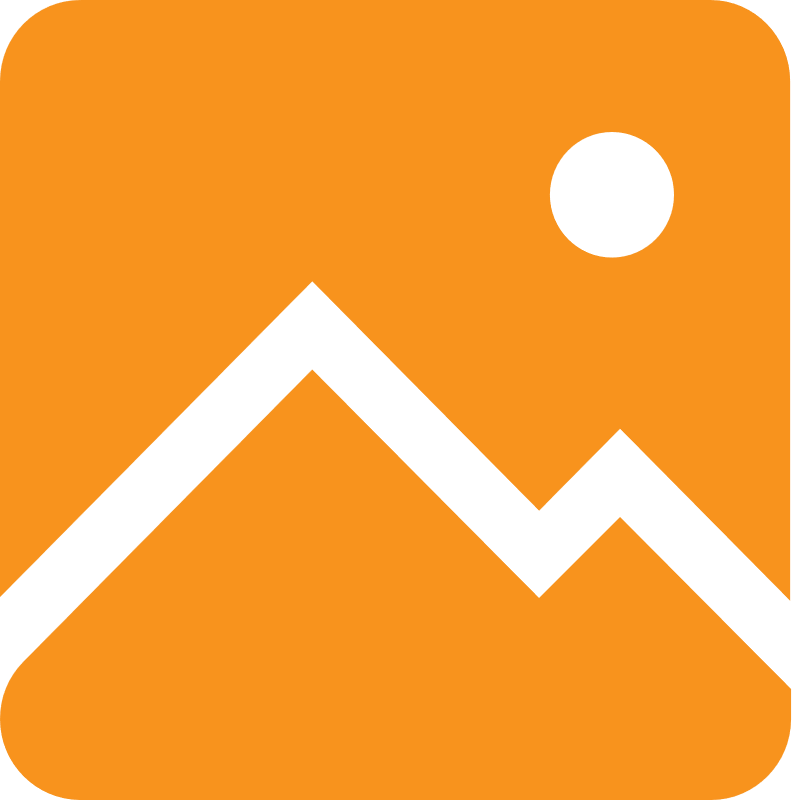 05/13/20XX DESIGN
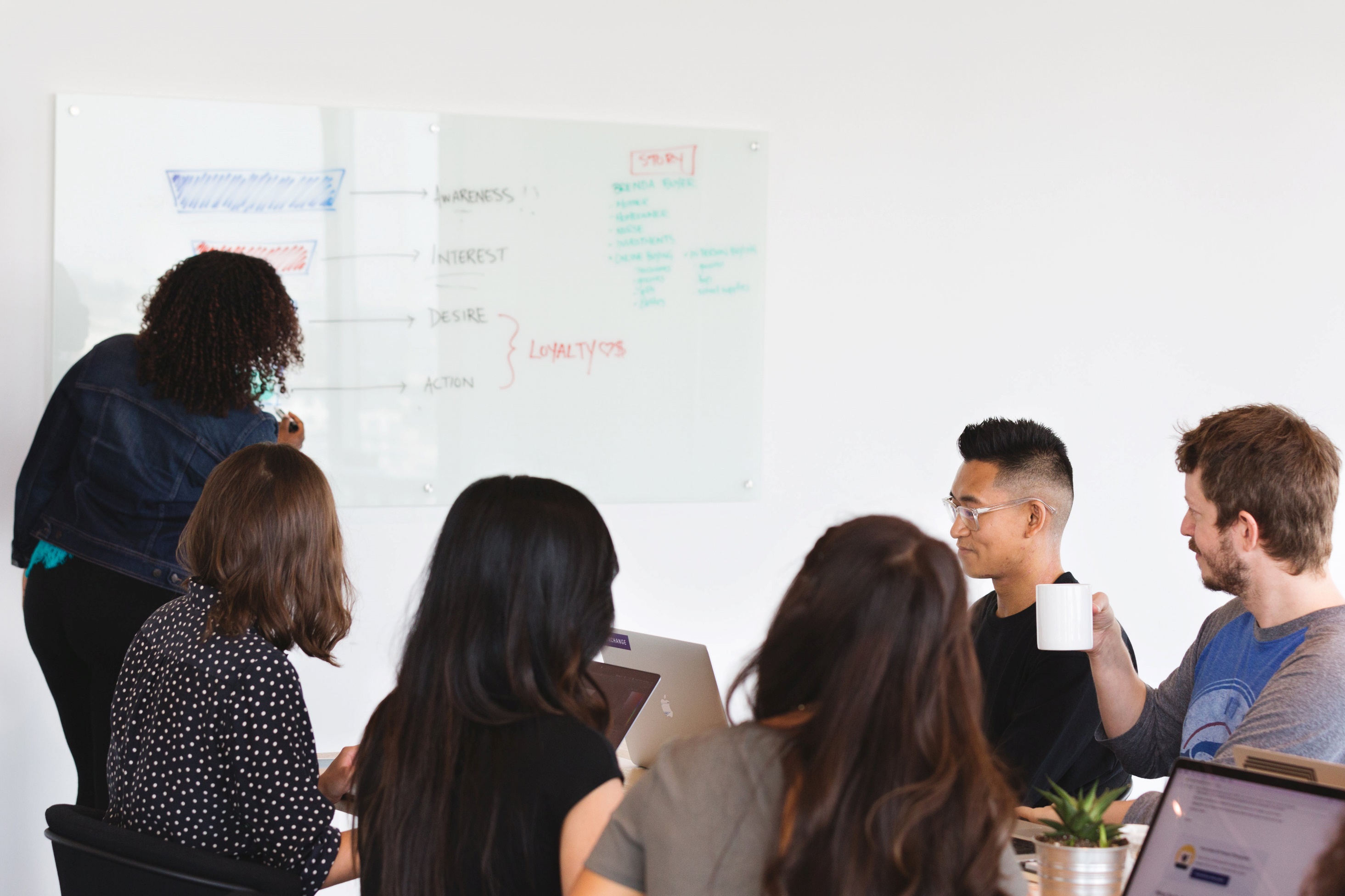 02
工作成果
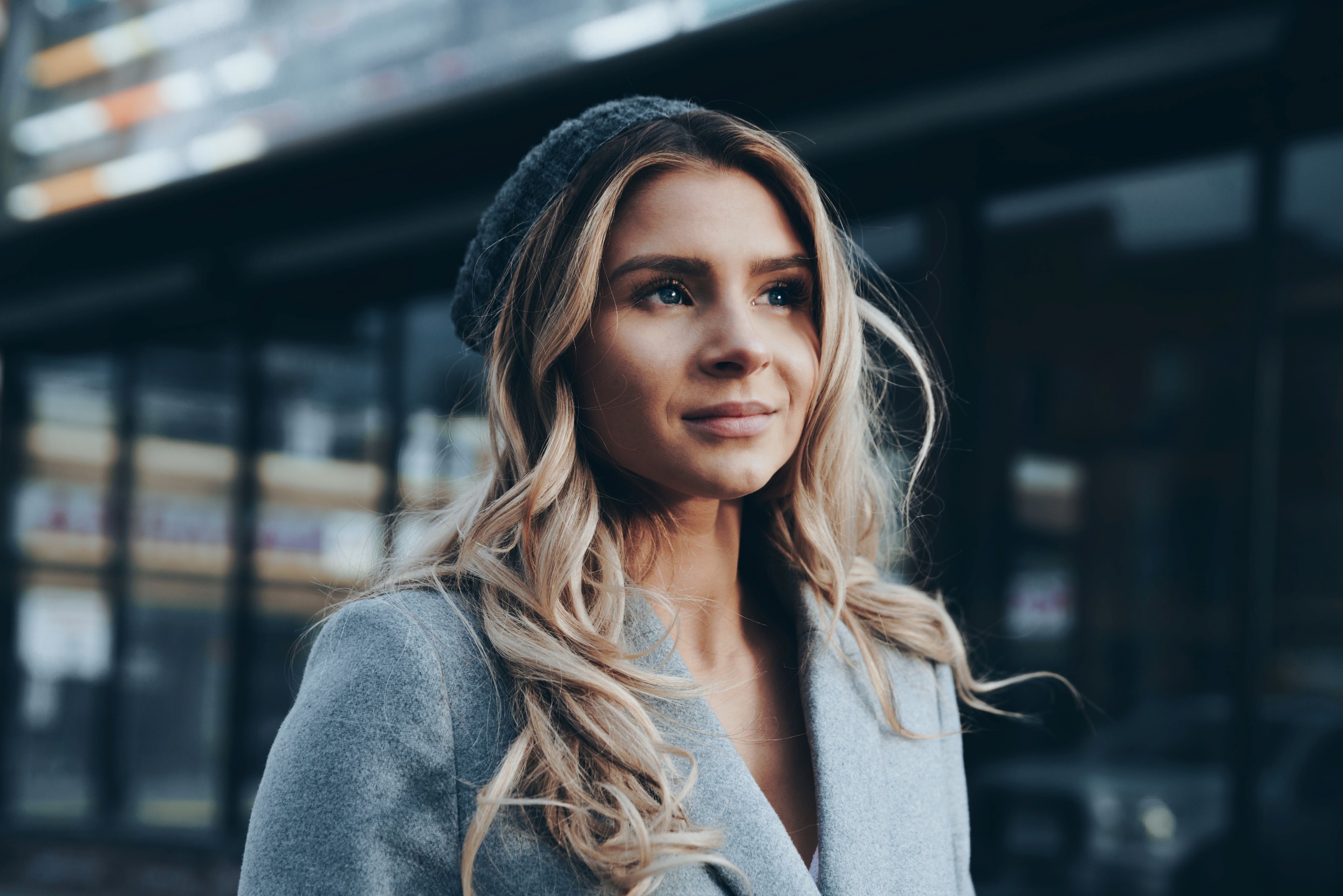 PART
ERSAN ZHANG
張二三
創意團隊
創意總監
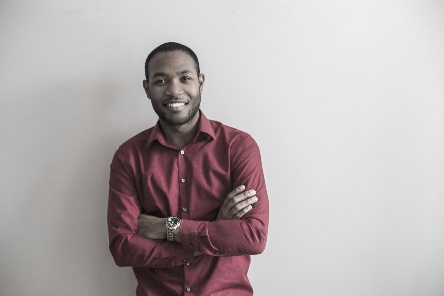 技能特長
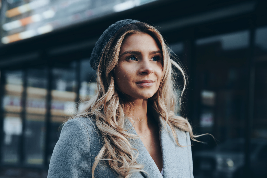 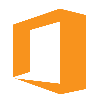 安裝Office
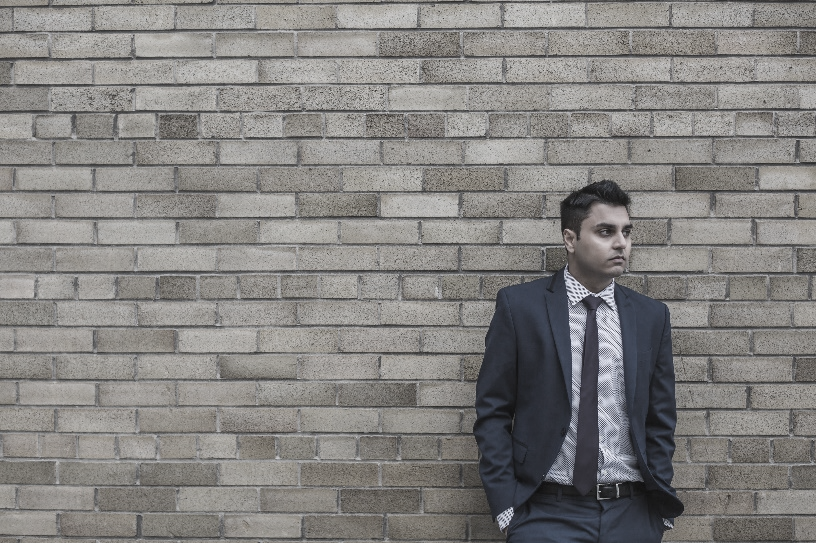 打開Windows
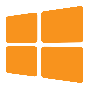 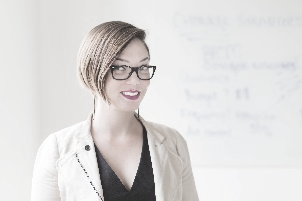 安裝Photoshop
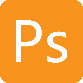 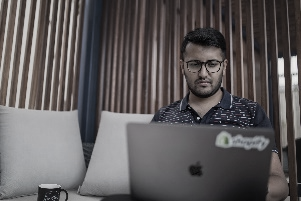 更換電腦牆紙
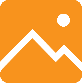 05/13/20XX DESIGN
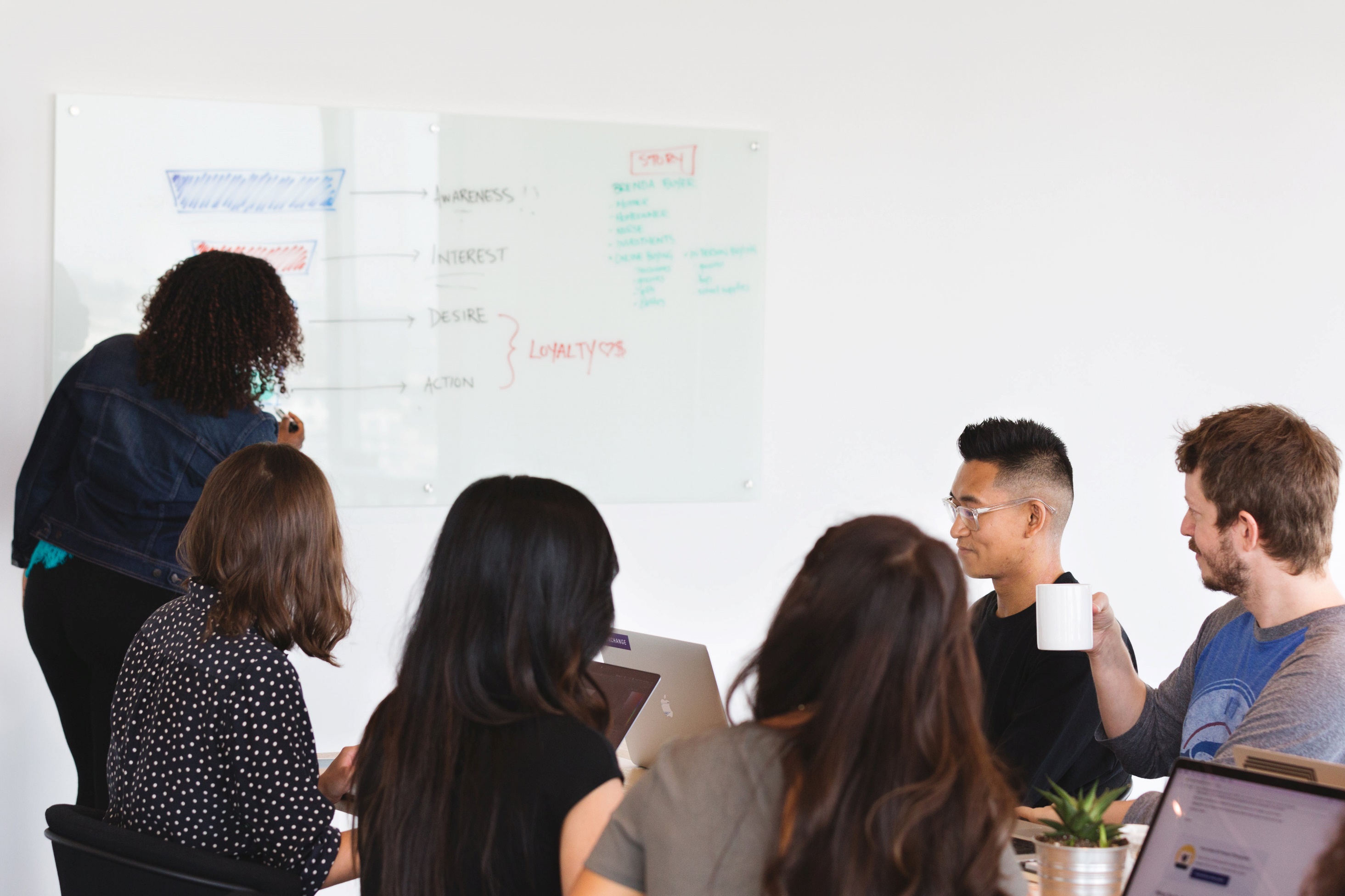 02
工作成果
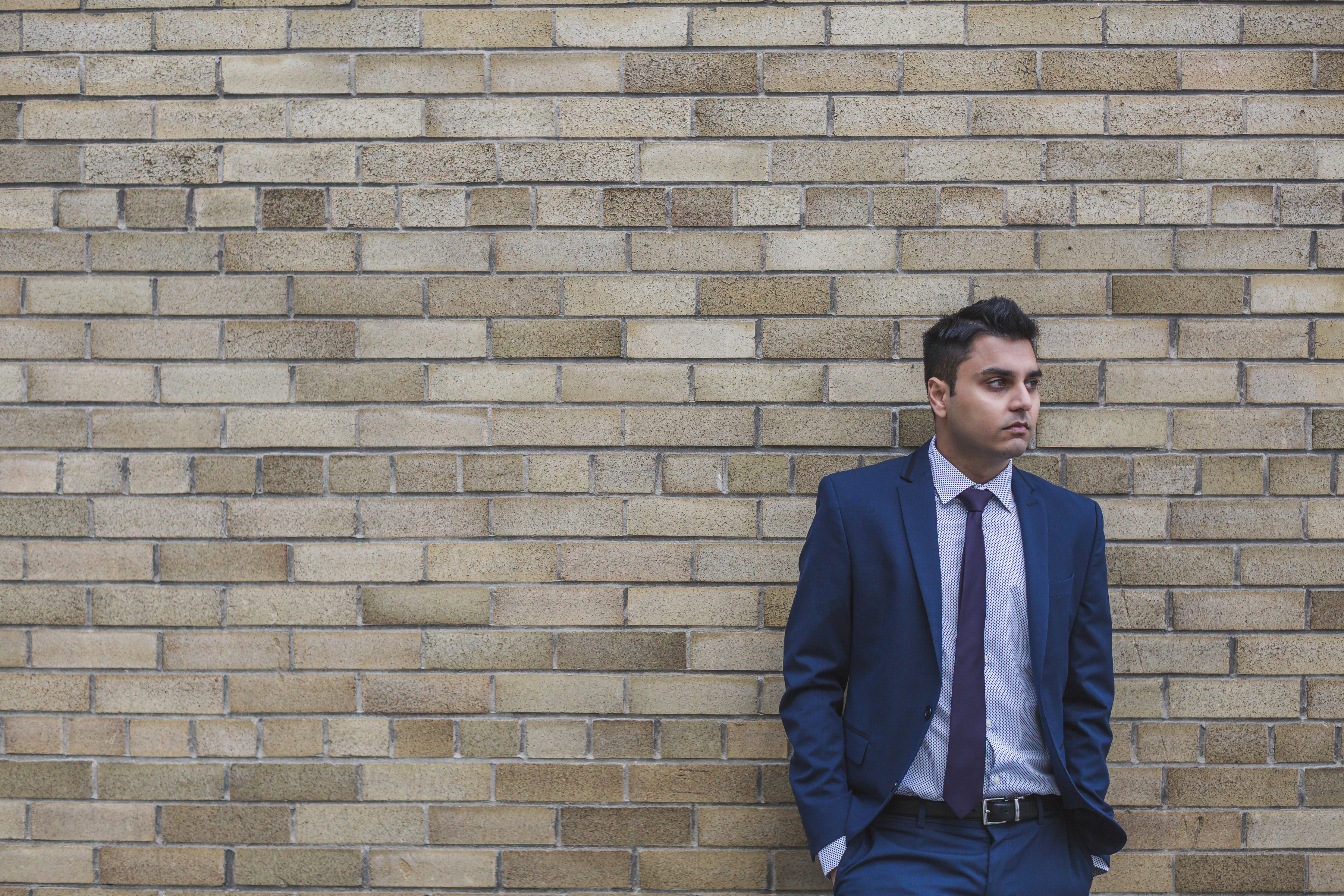 PART
CONG ZHANG
張沖
創意團隊
創意總監
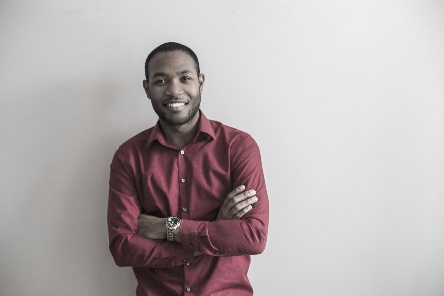 技能特長
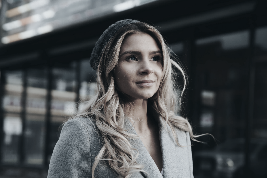 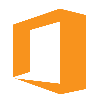 安裝Office
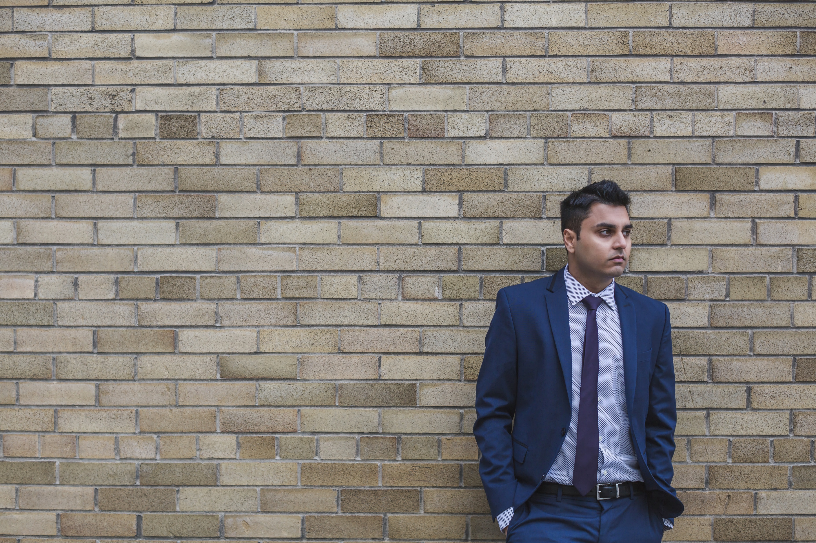 打開Windows
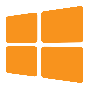 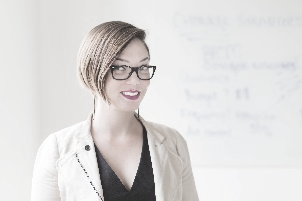 安裝Photoshop
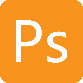 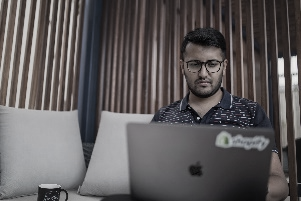 更換電腦牆紙
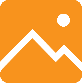 05/13/20XX DESIGN
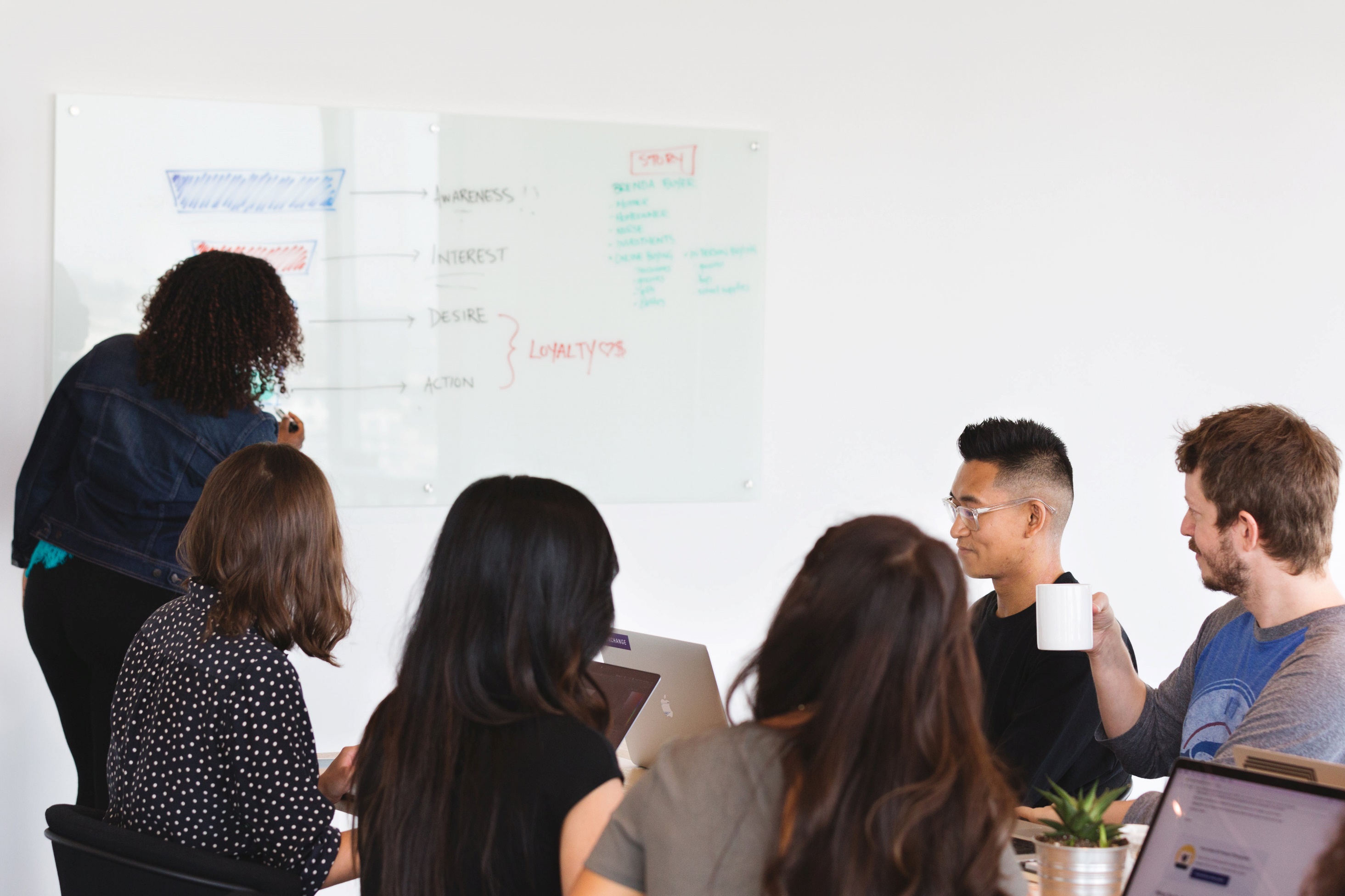 02
工作成果
PART
第一部分
第三部分
簡要概述該專案在第一階段過程中的內容，語言同樣儘量簡潔精煉，避免口語化.簡要概述該專案在第一階段過程中的內容，語言同樣儘量簡潔
簡要概述該專案在第一階段過程中的內容，語言同樣儘量簡潔精煉，避免口語化.簡要概述該專案在第一階段過程中的內容。
01
03
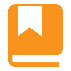 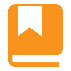 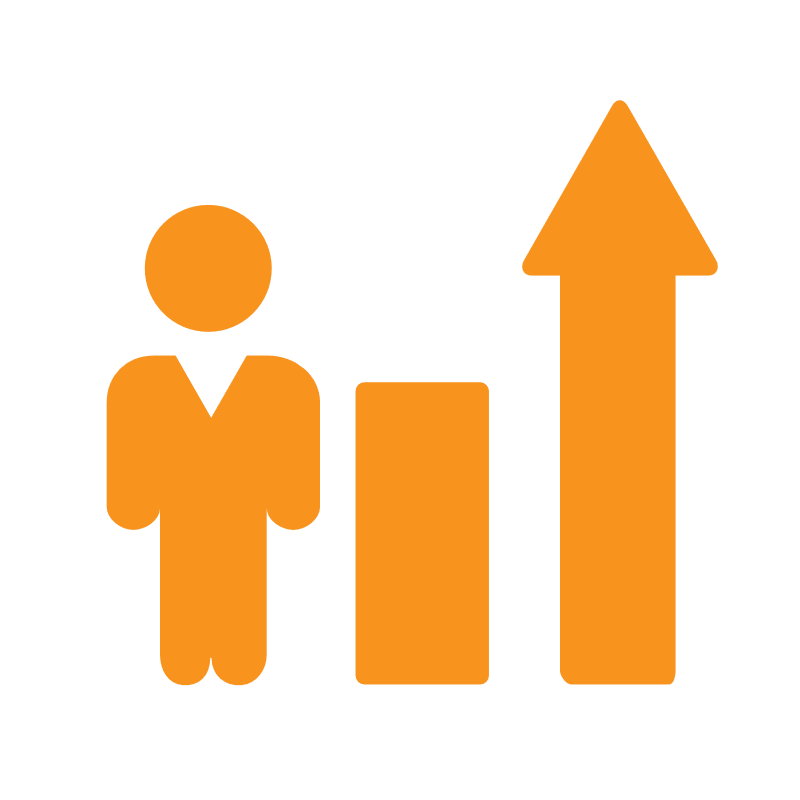 圖表標題
第二部分
第四部分
04
02
簡要概述該專案在第一階段過程中的內容，語言同樣儘量簡潔精煉，避免口語化.簡要概述該專案在第一階段過程中的內容，語言同樣儘量簡潔
簡要概述該專案在第一階段過程中的內容，語言同樣儘量簡潔精煉，避免口語化.簡要概述該專案在第一階段過程中的內容。
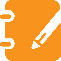 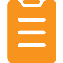 05/13/20XX DESIGN
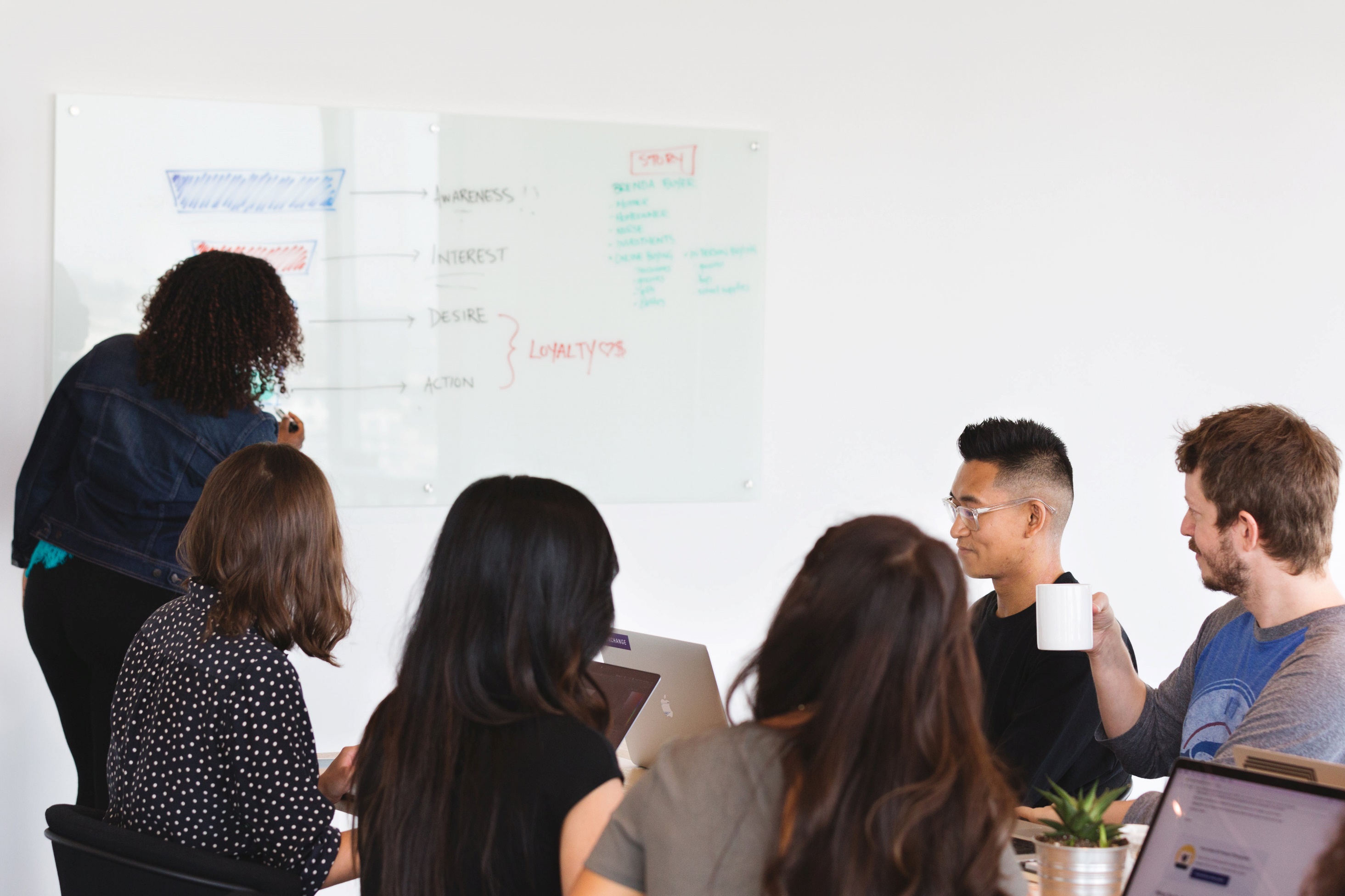 02
工作成果
PART
銷量占比
受眾年齡分佈
8.3％
18~24歲
25-35歲
80％
65%
40%
35-45歲
12%
圖示論點
45-55歲
9.04％
對標題所描述的內容進行描述語言簡練，對標題所描述的內容進行描述語言簡練
國內占比
全球占比
55-65歲
1.58％
Lorem ipsum dolor sit amet, consectetuer adipiscing elit. Maecenas porttitor congue massa. Fusce posuere, magna sed pulvinar ultricies, purus lectus malesuada libero, sit amet commodo magna eros quis urna.
05/13/20XX DESIGN
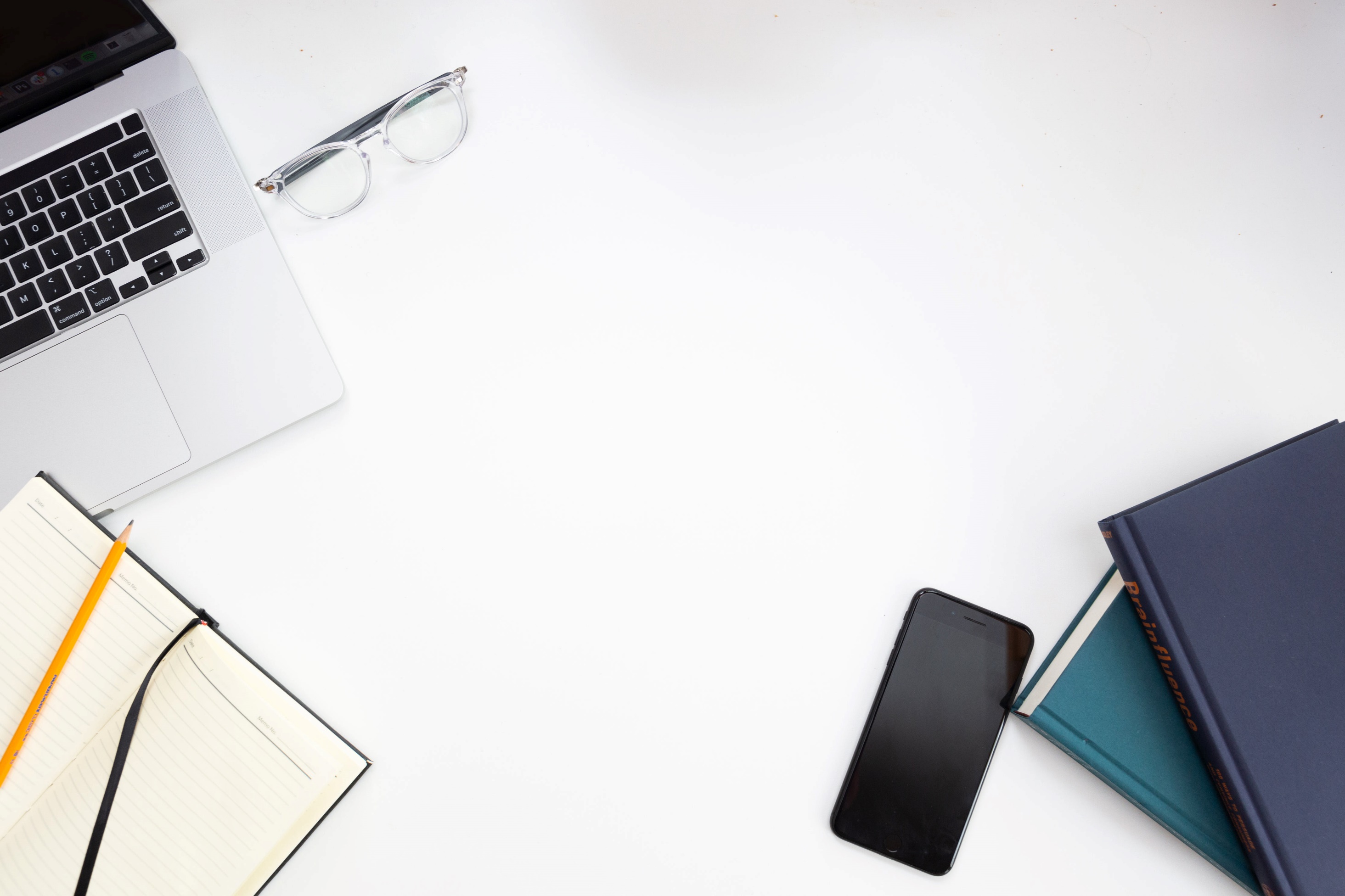 05/13/20XX DESIGN
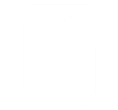 03
PART
我想說
的是工作經驗
THREE
添加目錄頁文本內容
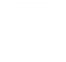 Lorem ipsum dolor sit amet, consectetuer adipiscing elit. Maecenas porttitor congue massa. Fusce posuere, magna sed pulvinar ultricies, purus lectus malesuada libero, sit amet commodo magna eros quis urna.
Lorem ipsum dolor sit amet, consectetuer adipiscing elit. Maecenas porttitor congue massa. Fusce posuere, magna sed pulvinar ultricies, purus lectus malesuada libero, sit amet commodo magna eros quis urna.
03
工作經驗
PART
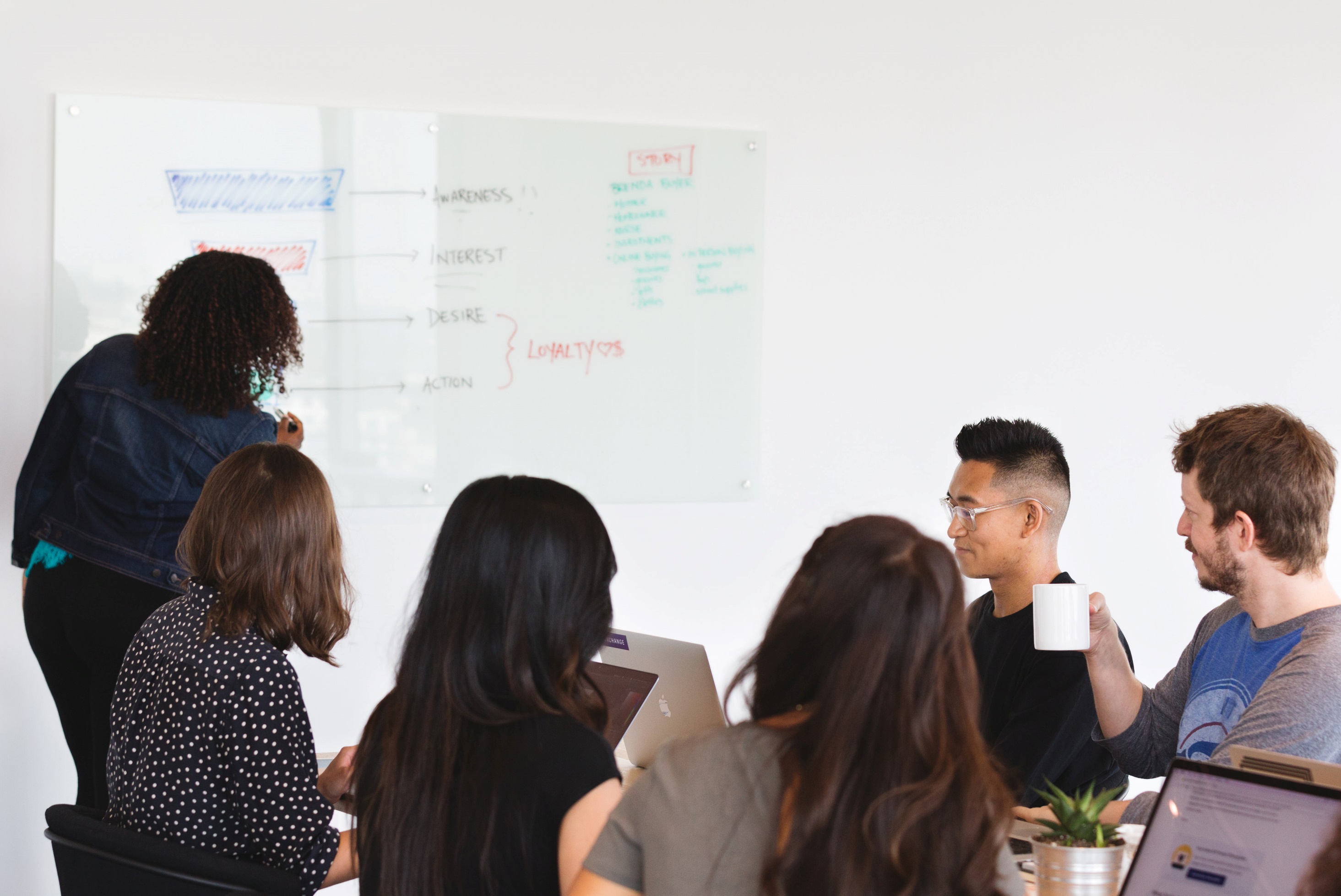 內容標題
01
02
內容副標題
內容副標題
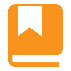 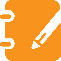 簡要概述該專案在第一階段過程中的內容，語言同樣儘量簡潔精煉，避免口語化.簡要概述該專案在第一階段過程中的內容，語言同樣儘量簡潔
簡要概述該專案在第一階段過程中的內容，語言同樣儘量簡潔精煉，避免口語化.簡要概述該專案在第一階段過程中的內容，語言同樣儘量簡潔、精煉，避免口語化
03
04
內容副標題
內容副標題
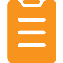 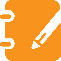 簡要概述該專案在第一階段過程中的內容，語言同樣儘量簡潔精煉，避免口語化.簡要概述該專案在第一階段過程中的內容，語言同樣儘量簡潔、精煉，避免口語化
簡要概述該專案在第一階段過程中的內容，語言同樣儘量簡潔精煉，避免口語化.簡要概述該專案在第一階段過程中的內容，語言同樣儘量簡潔、精煉，避免口語化
Lorem ipsum dolor sit amet, consectetuer adipiscing elit. Maecenas porttitor congue massa. Fusce posuere, magna sed pulvinar ultricies, purus lectus malesuada libero, sit amet commodo magna eros quis urna.
05/13/20XX DESIGN
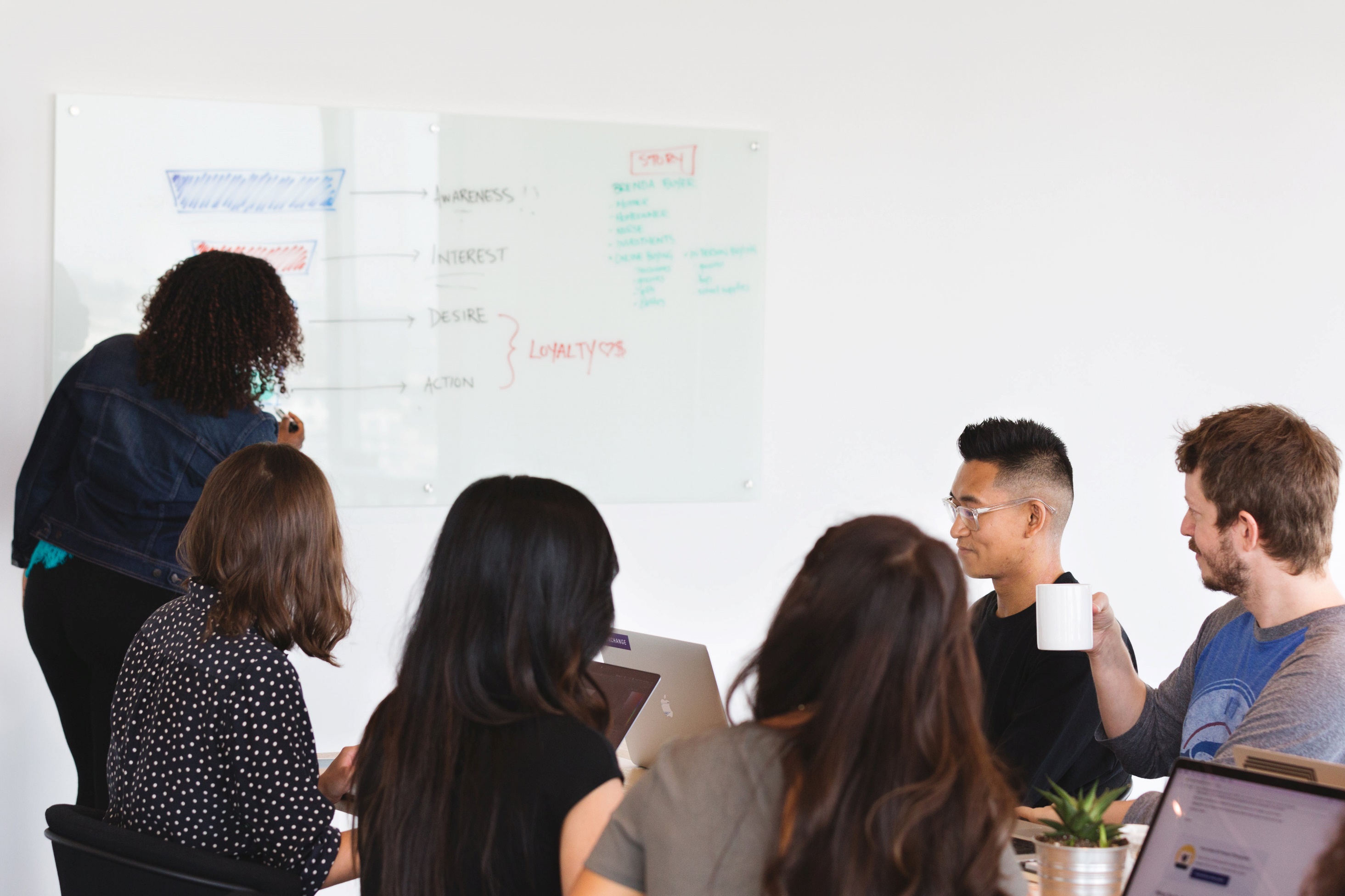 03
工作經驗
PART
架構圖最頂層一級
·
架構圖第二層級
架構圖第二層級
架構圖第二層級
架構圖中最底一層層級
架構圖層級
架構圖層級
架構圖層級
架構圖層級
架構圖層級
架構圖層級
架構圖層級
內容強調
架構圖中最底一層層級
架構圖中最底一層層級
架構圖層級
架構圖層級
架構圖層級
架構圖層級
內容強調
架構圖中最底一層層級
輸入對圖示的描述,此表可作為銷售記錄銷售業績等，可自行修改其中的數據、顏色、樣式等內容；輸入對圖示的描述,此表可作為銷售記錄銷售業績等，可自行修改其中的數據、顏色、樣式等內容,內容為概括性的，適當減少文字內容，去掉不必要的語句
05/13/20XX DESIGN
03
工作經驗
PART
2022
2021
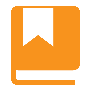 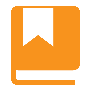 內容標題
內容標題
簡要概述該專案在第一階段過程中的內容，一句話內容
簡要概述該專案在第一階段過程中的內容，一句話內容
2020
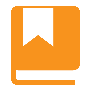 內容標題
簡要概述該專案在第一階段過程中的內容，一句話內容
2019
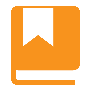 內容標題
簡要概述該專案在第一階段過程中的內容，一句話內容
05/13/20XX DESIGN
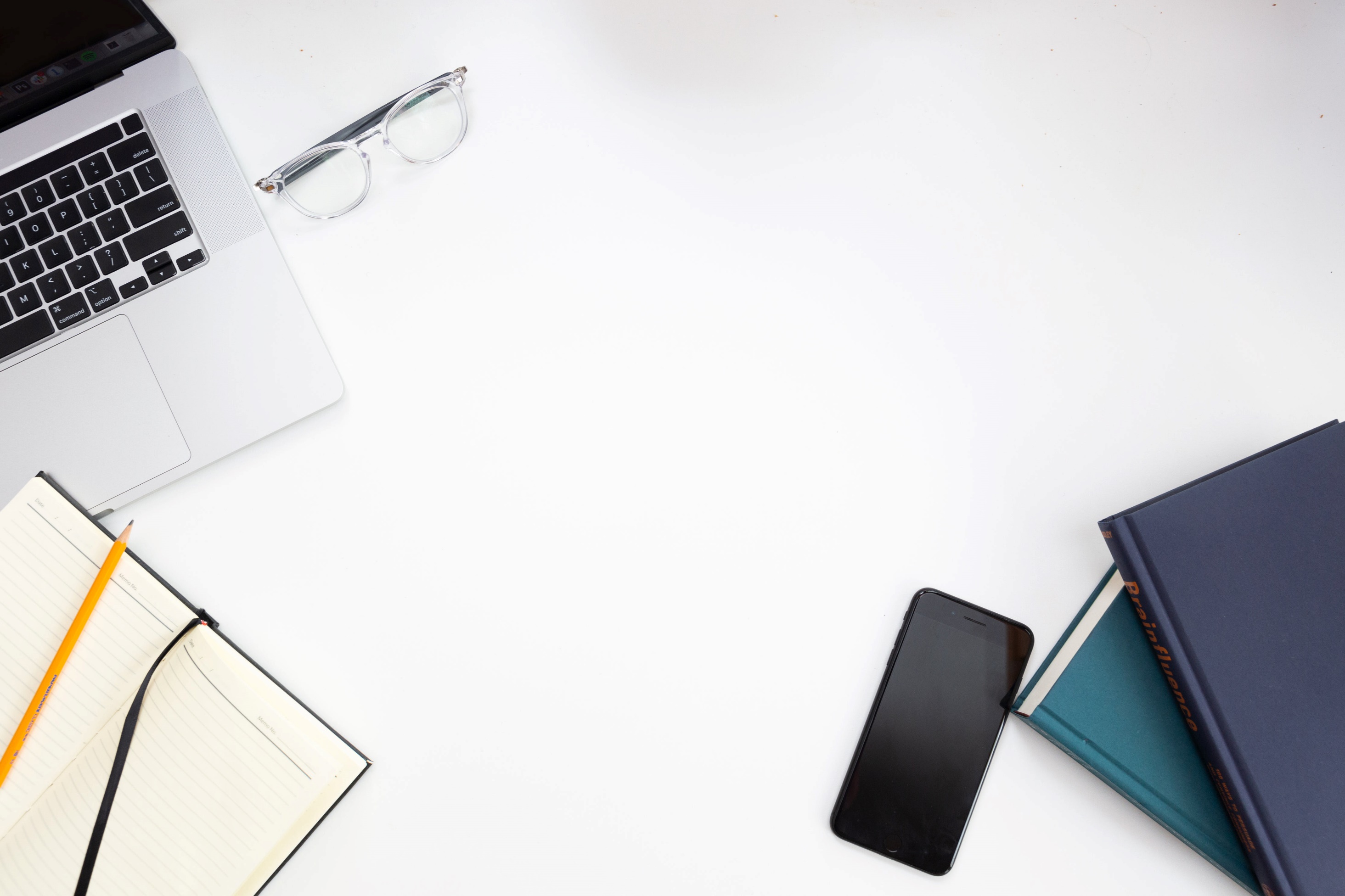 05/13/20XX DESIGN
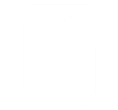 04
PART
我想說
的是工作計畫
FOUR
添加目錄頁文本內容
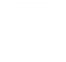 Lorem ipsum dolor sit amet, consectetuer adipiscing elit. Maecenas porttitor congue massa. Fusce posuere, magna sed pulvinar ultricies, purus lectus malesuada libero, sit amet commodo magna eros quis urna.
Lorem ipsum dolor sit amet, consectetuer adipiscing elit. Maecenas porttitor congue massa. Fusce posuere, magna sed pulvinar ultricies, purus lectus malesuada libero, sit amet commodo magna eros quis urna.
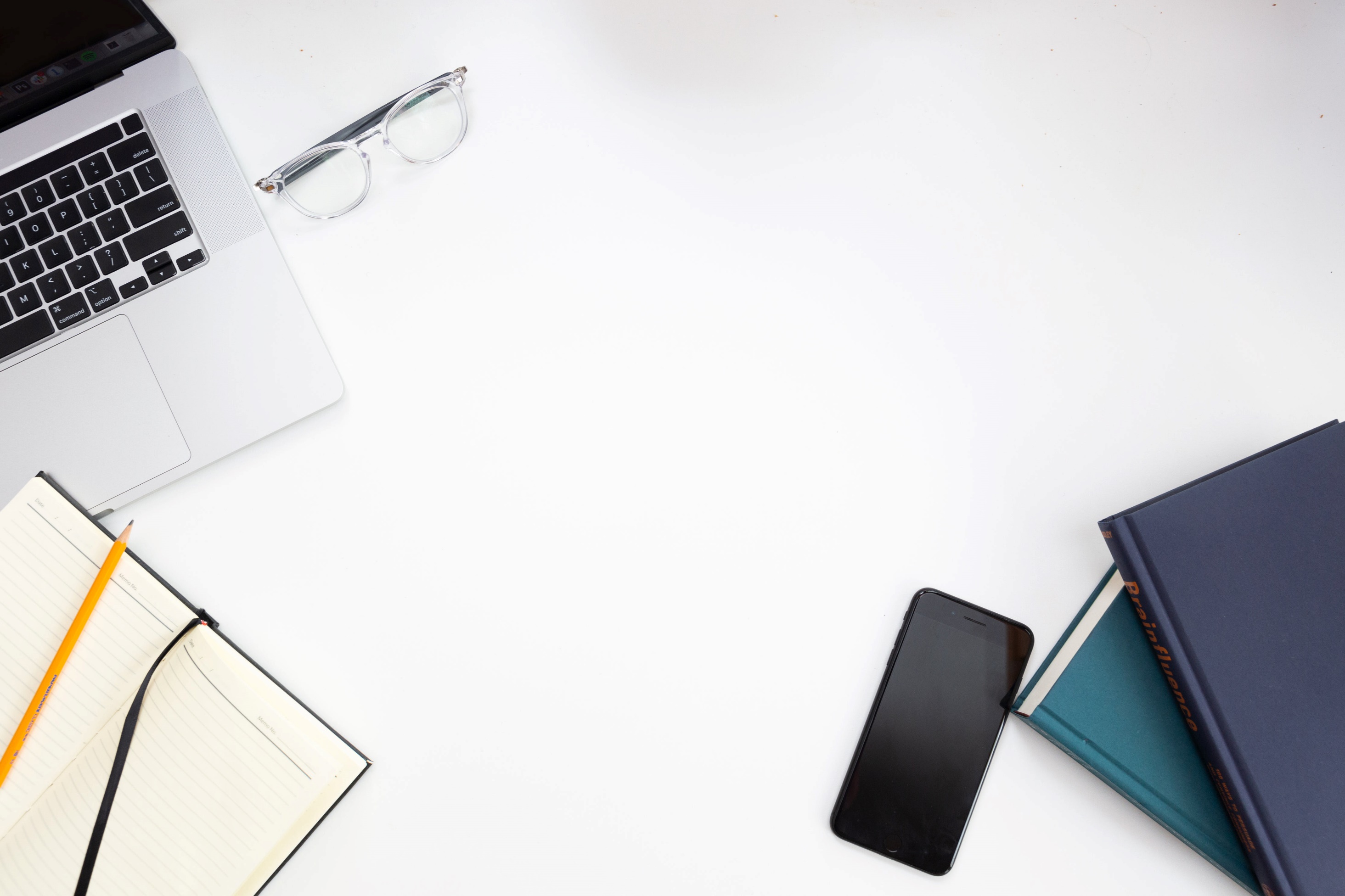 04
工作計畫
“
PART
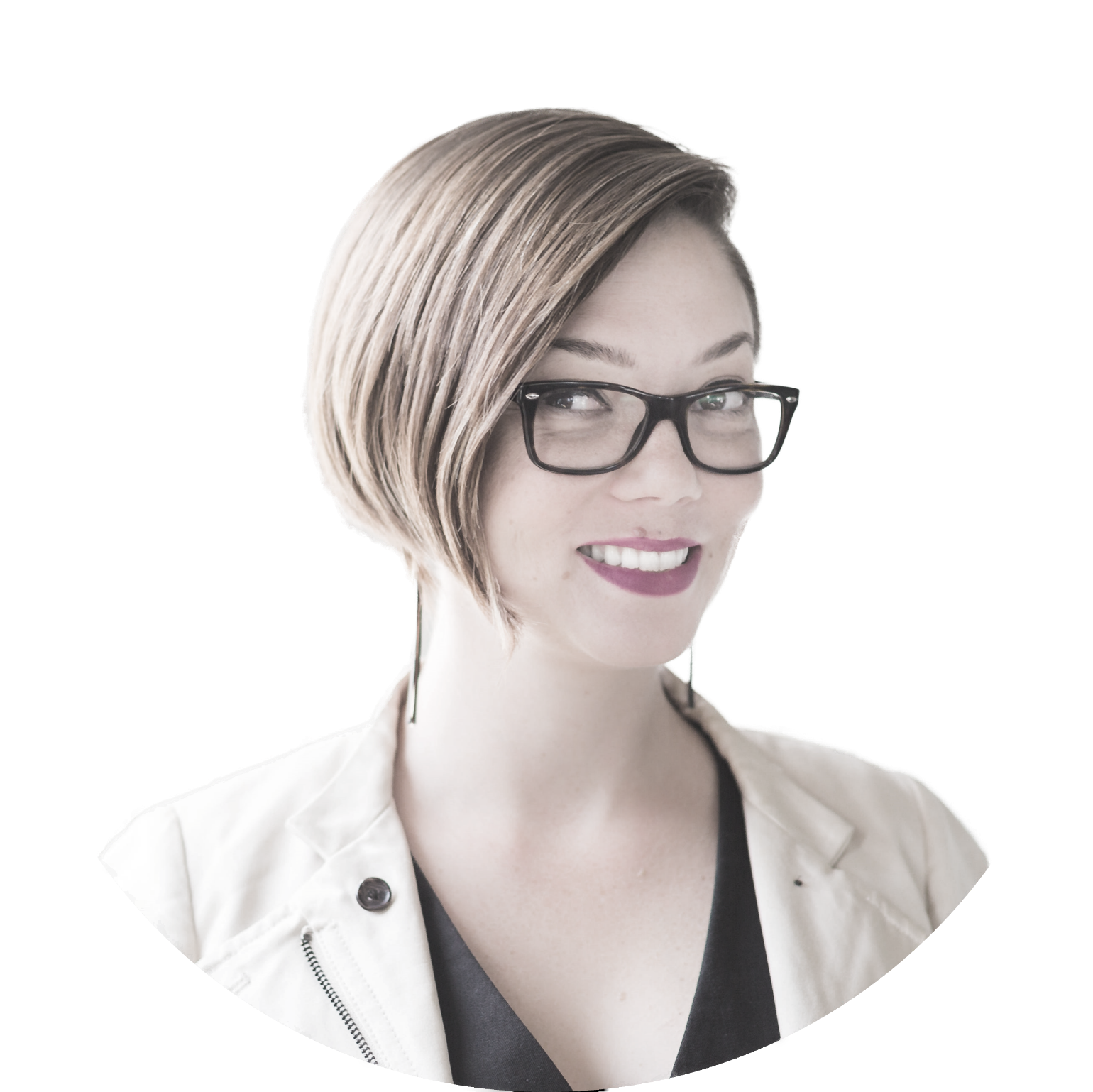 “
假裝這個是金句頁吧
神仙都救不到你，耶穌說的耶穌：我管不到中國人的事。
LOREM IPSUM DOLOR SIT AMET, CONSECTETUER ADIPISCING ELIT. MAECENAS PORTTITOR CONGUE MASSA
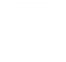 05/13/20XX DESIGN
Lorem ipsum dolor sit amet, consectetuer adipiscing elit. Maecenas porttitor congue massa. Fusce posuere, magna sed pulvinar ultricies, purus lectus malesuada libero, sit amet commodo magna eros quis urna.
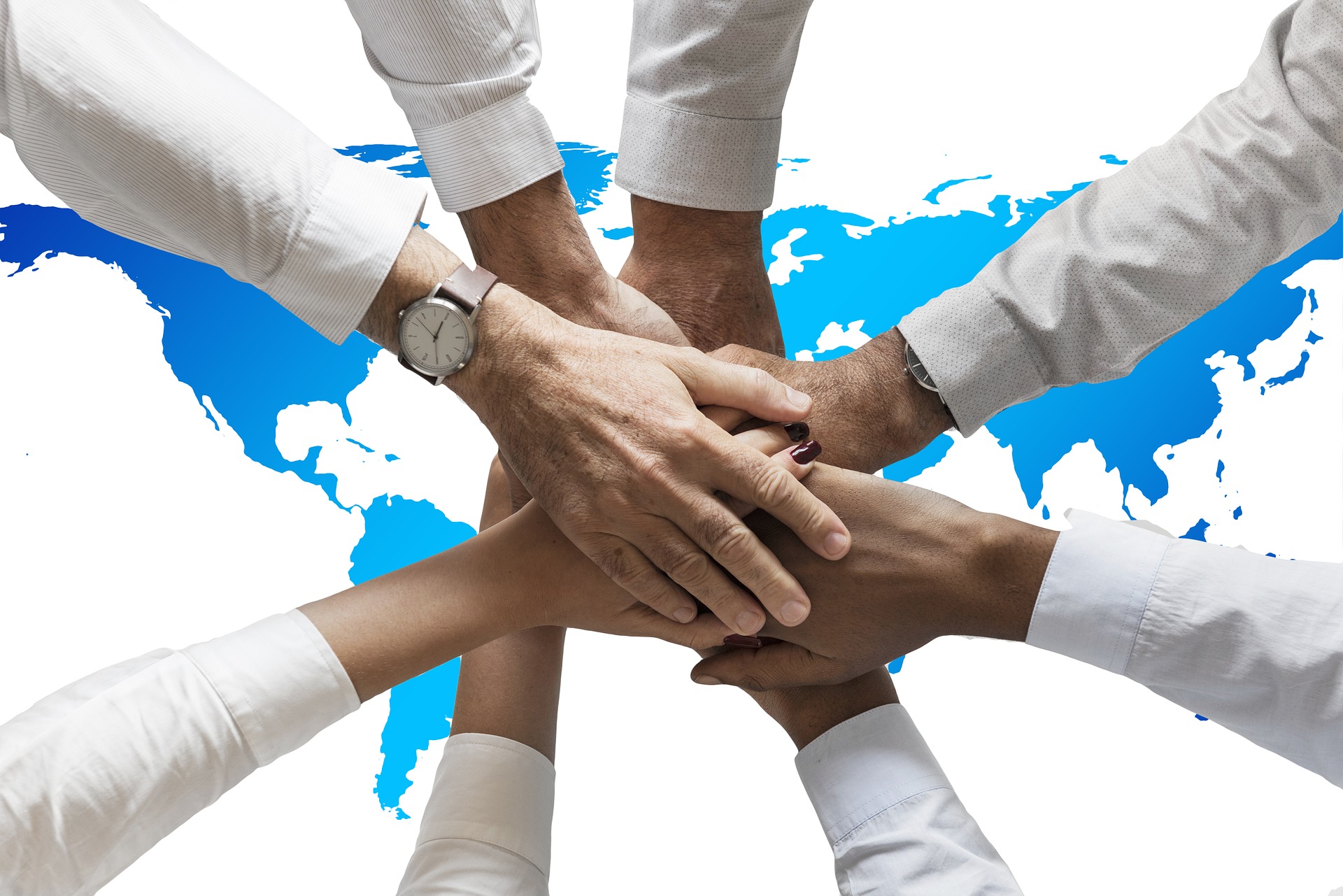 04
工作計畫
PART
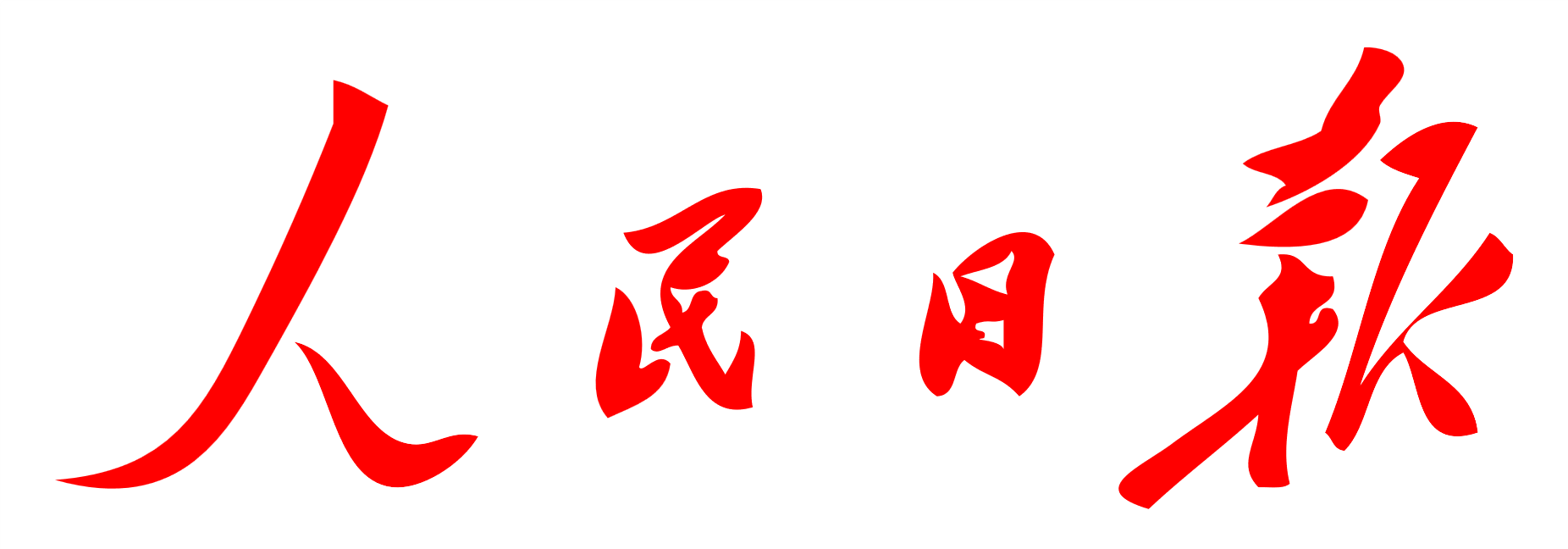 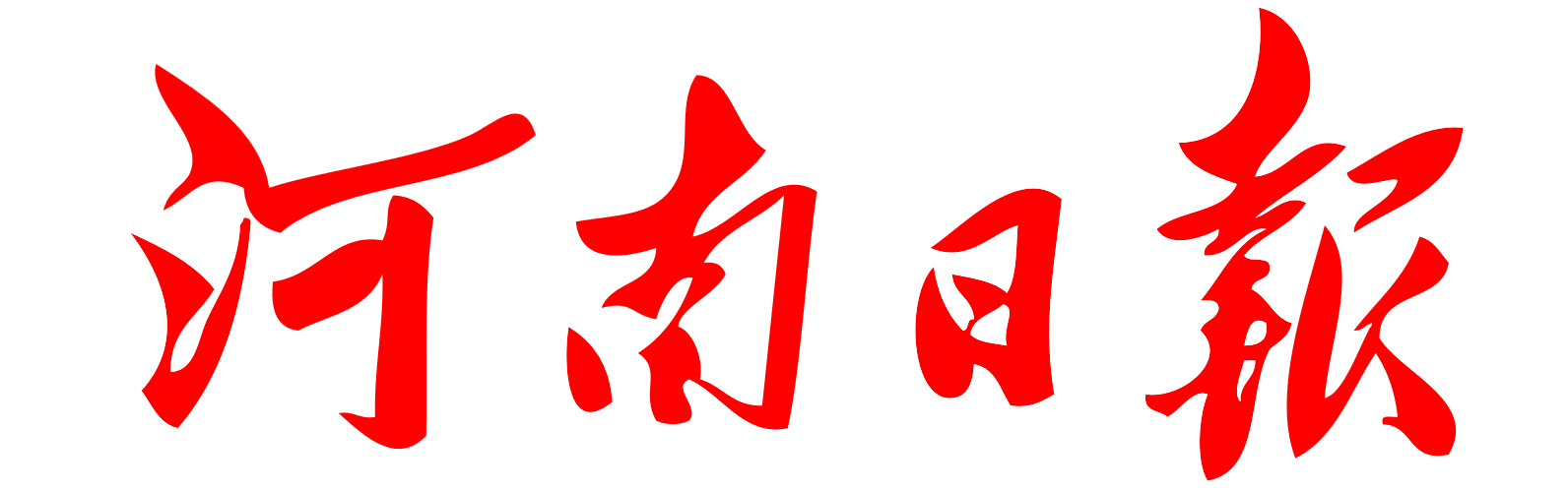 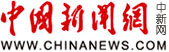 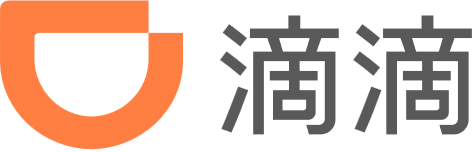 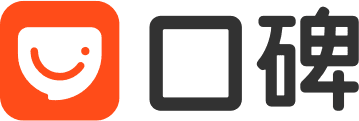 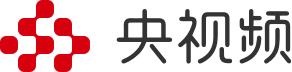 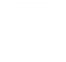 Lorem ipsum dolor sit amet, consectetuer adipiscing elit. Maecenas porttitor congue massa. Fusce posuere, magna sed pulvinar ultricies, purus lectus malesuada libero, sit amet commodo magna eros quis urna.
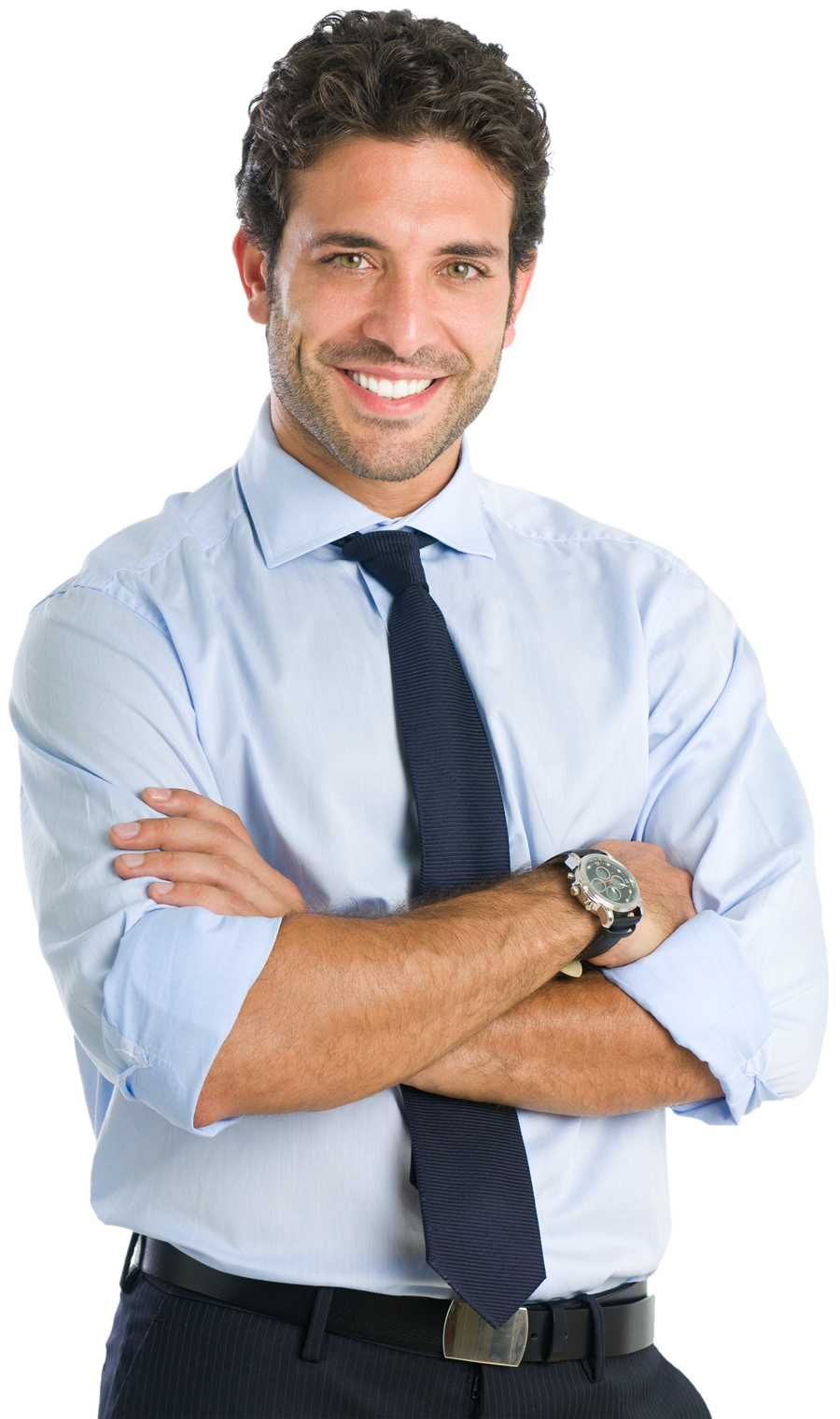 05/13/20XX DESIGN
DESIGN
PPT
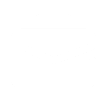 Thank
再接再厲
You
共創輝煌
CONTINUE TO
MAKE GREAT EFFORTS TO CREATE GLORY TOGETHER
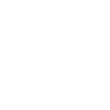 Lorem ipsum dolor sit amet, consectetuer adipiscing elit. Maecenas porttitor congue massa. Fusce posuere, magna sed pulvinar ultricies, purus lectus malesuada libero, sit amet commodo magna eros quis urna.
Nunc viverra imperdiet enim. Fusce est. Vivamus a tellus.
Lorem ipsum dolor sit amet, consectetuer adipiscing elit. Maecenas porttitor congue massa. Fusce posuere, magna sed pulvinar ultricies, purus lectus malesuada libero, sit amet commodo magna eros quis urna.